The Mad Hedge Fund Trader“The Gamblers Have Entered the Temple”
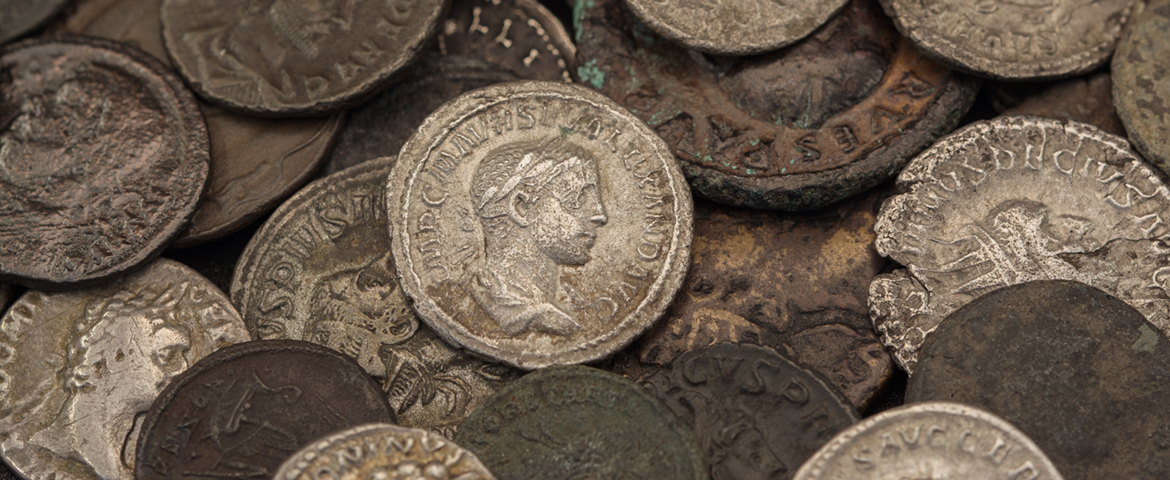 With John Thomasfrom Incline Village, NV, February 3, 2021www.madhedgefundtrader.com
Trade Alert PerformanceNew All Time Highs!
*January   10.21% MTD          *July  +7.93% Final*February   +9.66% Final         *August -2.08% Final*March    -5.50% Final         *September 7.95% Final*April       +4.55% Final         *October +1.51% Final*May        +14.19% Final       *November +20.41% Final*June        +10.38% Final      *December +10.20% Final*2020 FINAL +66.64%compared to +7.2% for the Dow Average*2021 Year to Date +19.87%compared to +0.5% for the Dow Average*+442.82% since inception, a new all time high*Average annualized return of 38.89% for 11 years, new all time high
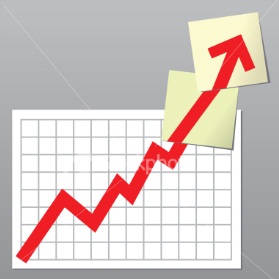 Portfolio Review100% long invested for next leg up
Expiration P&L+24.63 YTD
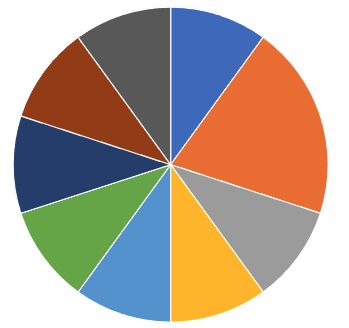 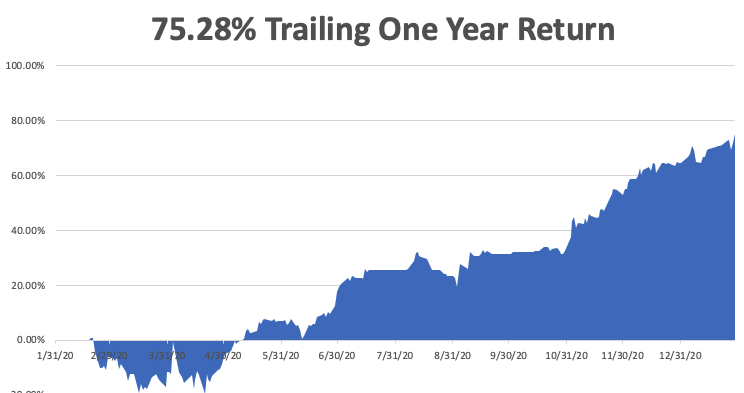 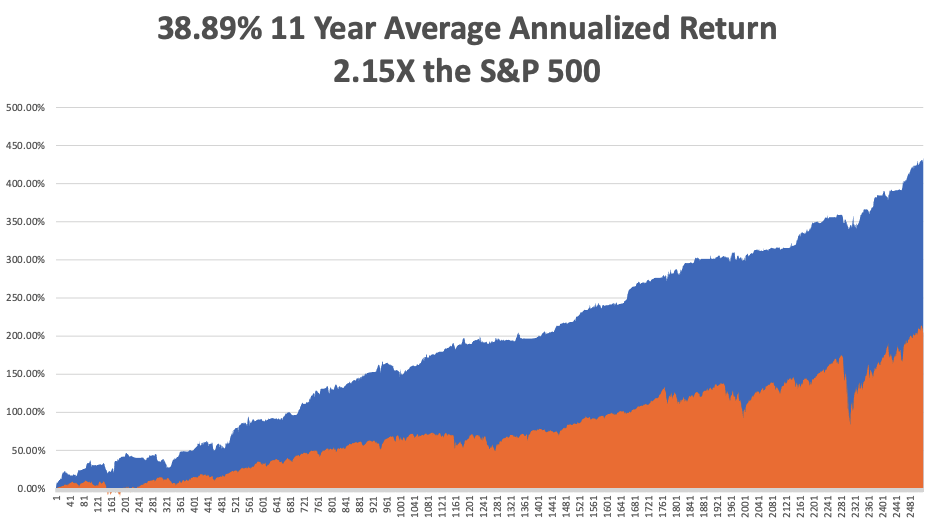 GTD 11 Year Daily Audited Performance
The Method to My MadnessThe Roaring Twenties are Here
*GameStock fiasco created a great entry point for the market, taking (VIX) up to $38 and setting up very low risk trades*Buy before the $20 trillion hits the market: $10 trillion in stimulus and $10 trillion in new QE at zero rates*It’s now all about a global economic recovery and “RISK ON”, but we are now waiting for the next dip which Covid-19 will give us*Almost all asset classes have not moved for two weeks, it’s a world of flat lines, allowing us to collect massively on time decay*A bond breakdown takes a break, is a huge help for financials*Perennial dollar weakness will give us opportunities tobuy foreign currencies, commodities, and emerging markets
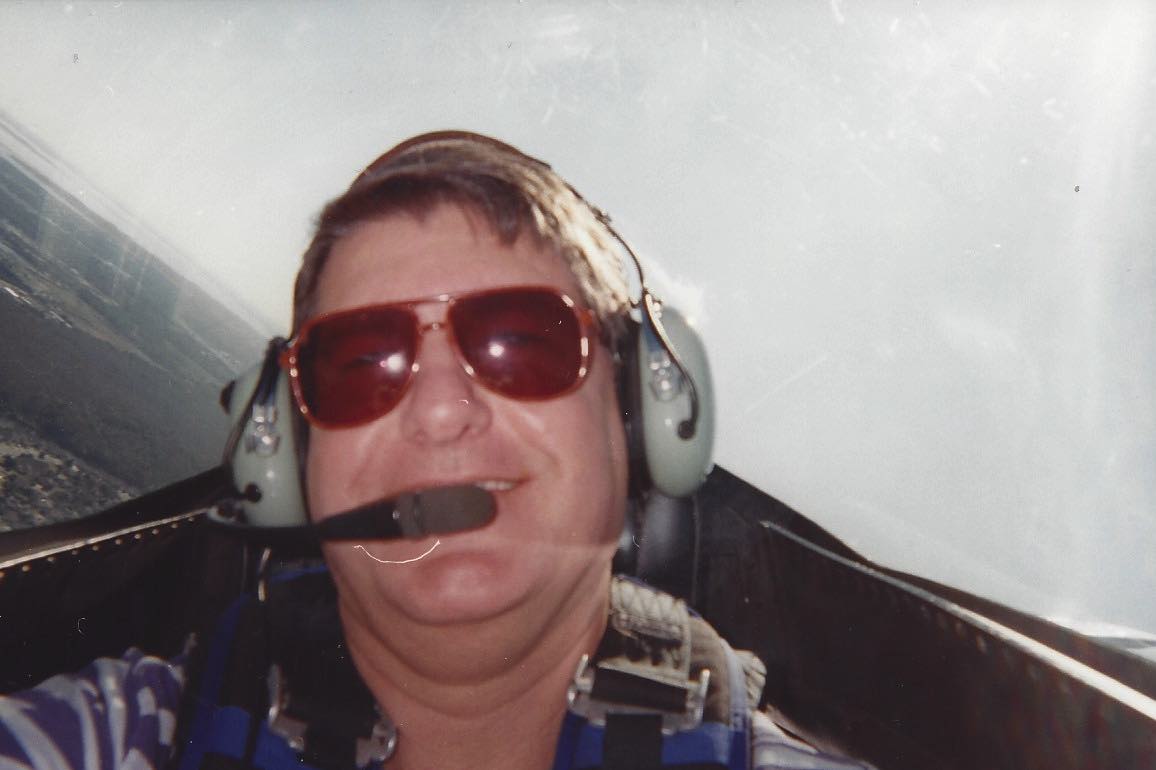 Corona Update – Mutations Everywhere
*Distribution is improving slowly, 30 million have been given, about half of what’s in inventory*80,000 American to die over the next three weeks*Every pandemic parameter started shrinking two weeks ago*At least 50 variants now in circulation, the race is to inoculate before the more fatal ones spread*We may be moving towards an annual booster shot to catch all the new variants, like a flue shot*Each city may produce its own variant*Pfizer, Moderna, AstraZeneca, Johnson & Johnson vaccines puts end to the pandemic in sight and there are vaccines from other companies to come*US cases top 26 million, deaths at 450,000 and are still rising at 4,000 a day, and could reach 800,000 at the peak
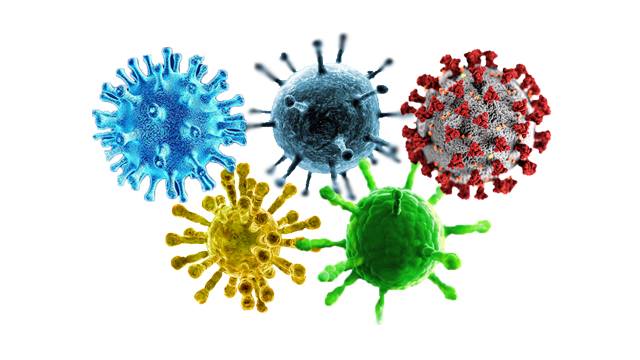 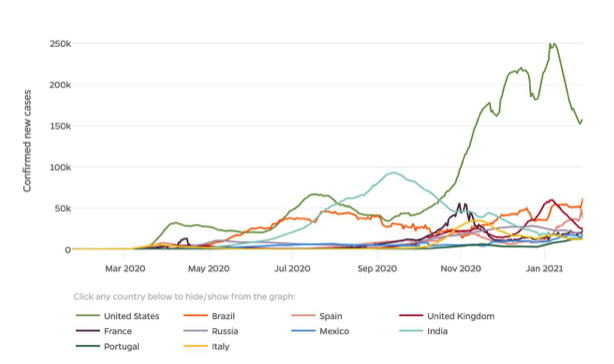 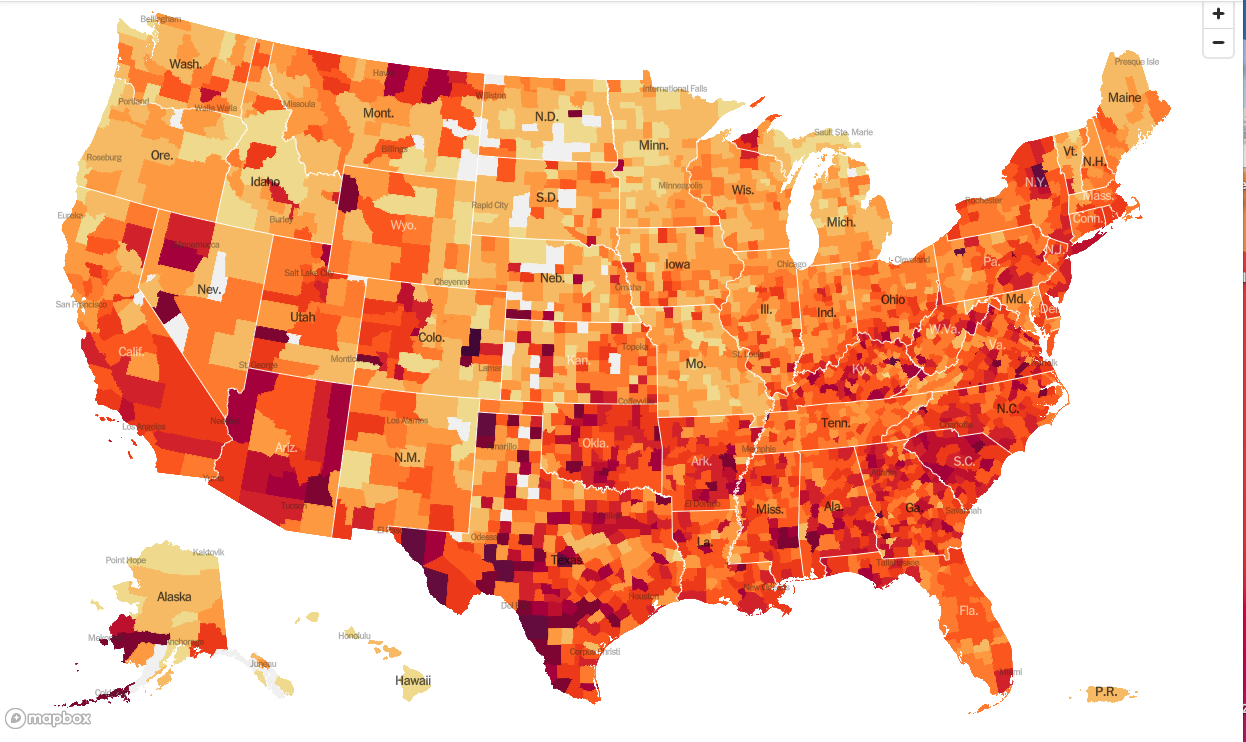 The Mad Hedge Profit PredictorMarket Timing Index-Bottom of Range-at a “BUY”An artificial intelligence driven algorithm that analyzes 30 differenteconomic, technical, and momentum driven indicators
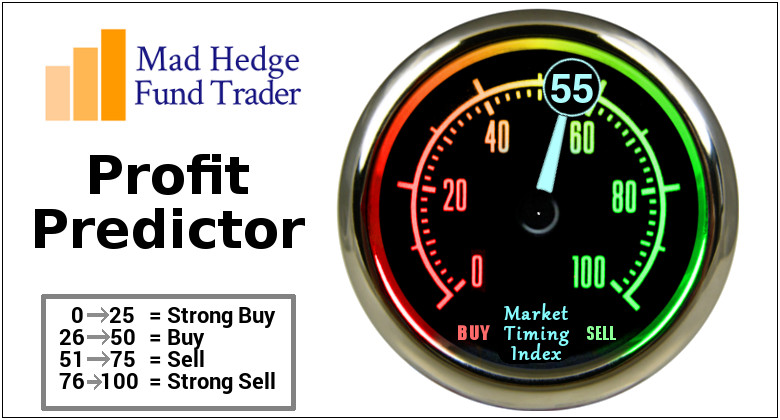 The Mad Hedge Profit PredictorAlmost Neutral
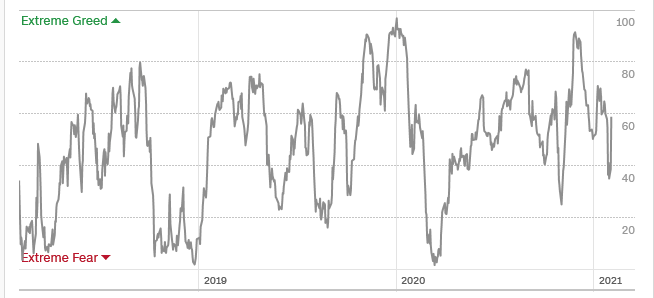 SELL
BUY
The Global Economy – Awaiting Redemption
*Biden Economic Plan Boosts Growth Forecasts for 2021, from 6.4% to 6.6%, versus -3.5% for 2020

*No stimulus package means US economy doesn’t recover until 2025*Fed Leaves interest rates unchanged, see pandemic as main driver of the economy.*US GDP Fell by 3.5% in 2020, wiping out all of 2019 and a good chunk of 2018. The last quarter of 2020 came in at -4.8%*Inflation is Creeping Up and may be the beginning of a decade long trend. It gained from 1.4% to 1.5% * Empire State Manufacturing Index Dives, from 6.0 to 3.5, approaching recessionary levels AGAIN.
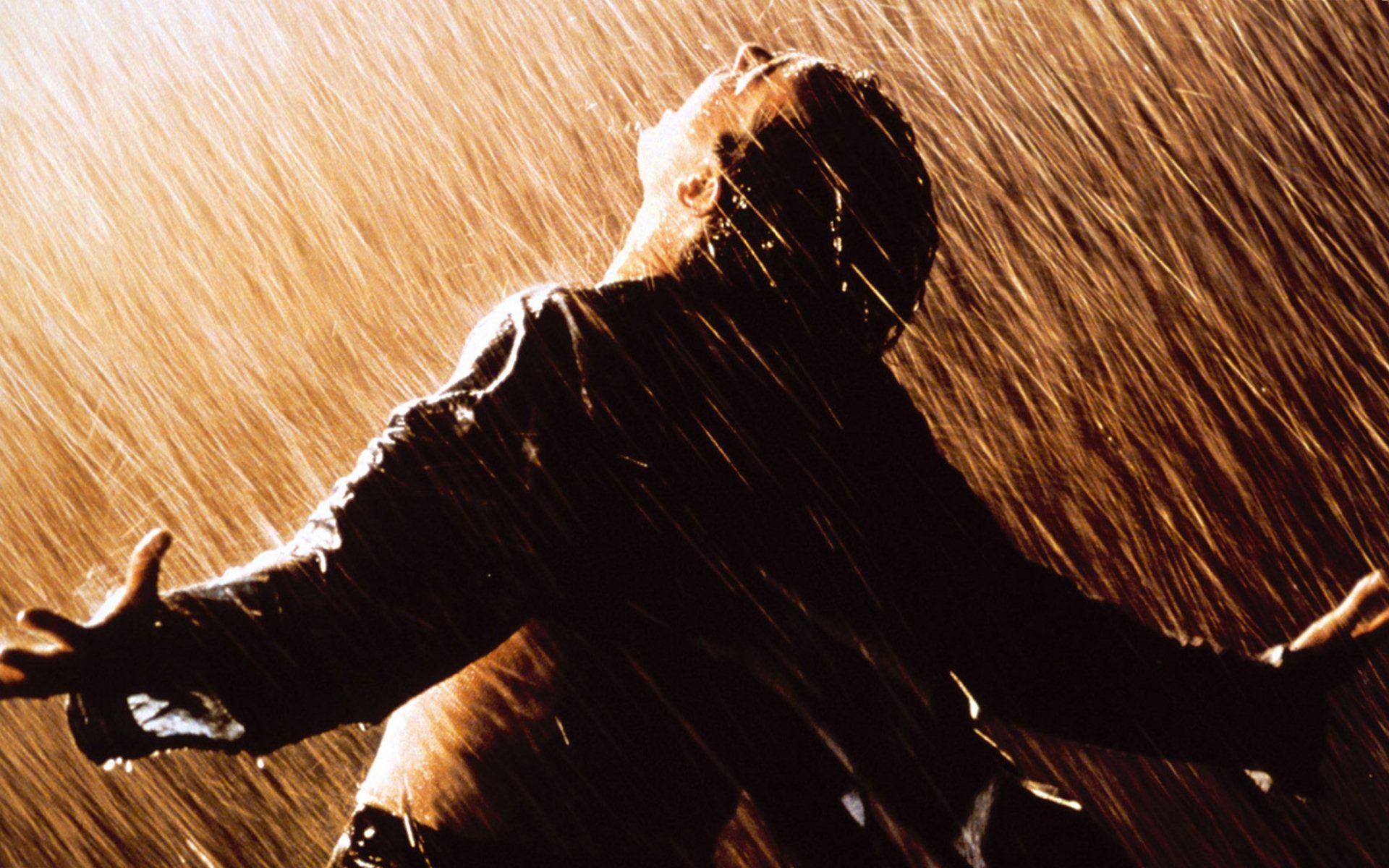 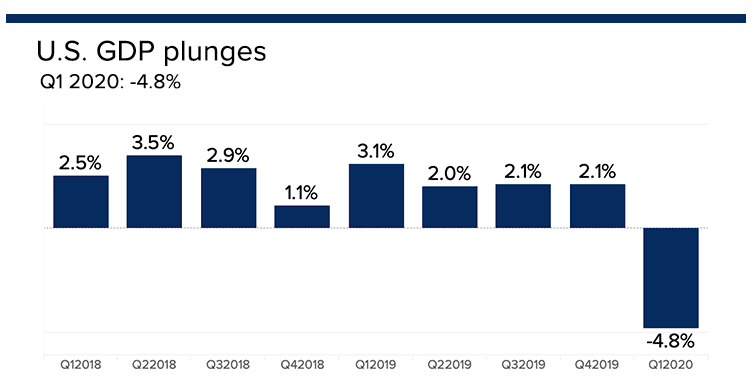 Weekly Jobless Claims – Flatlining at record highs 847,000
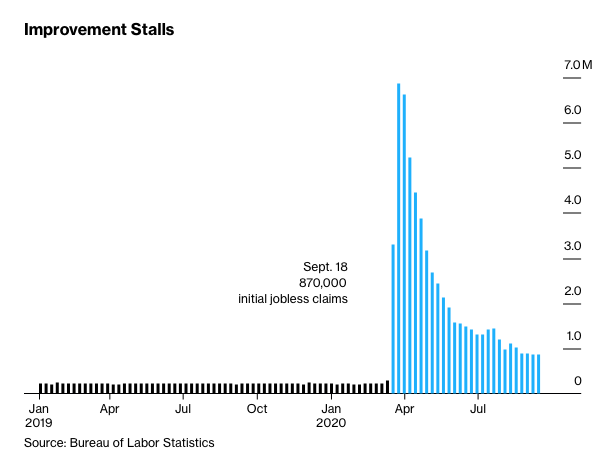 Stocks – Reality Check
*GameStock fiasco triggers much needed and long overdue correction, buy the dip*Vaccine distribution has improved to 27 million but is still far from turning the economy*US economy may be back to normal by summer, but stocks and the economy will be anything but normal. Dow 40,000 here we come!*Share buybacks making a big comeback, starting with Apple and the banks*Stick with the barbell strategy, we’ll keep rotating back and forth all year*Use every dip to BUY, it’s a 100% “RISK ON” market*In 2021 both tech and recovery stocks run, meaningeverything goes up*We could be entering a wide $2,700 - $3,600 range until the election
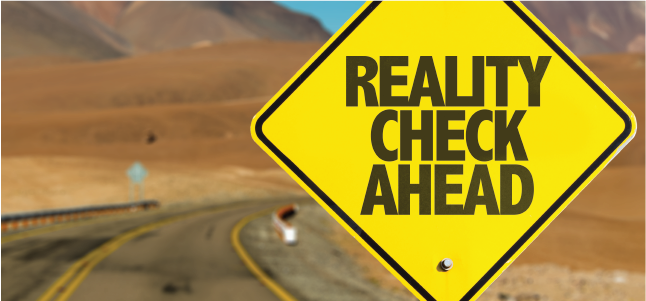 S&P 500 – The Bottom Held-Show How Much Cash is Out of the Marketstopped out of long 7/$320-$330 bear put spread  took profits on long 6/$235-$245 bull call spread
New Highs
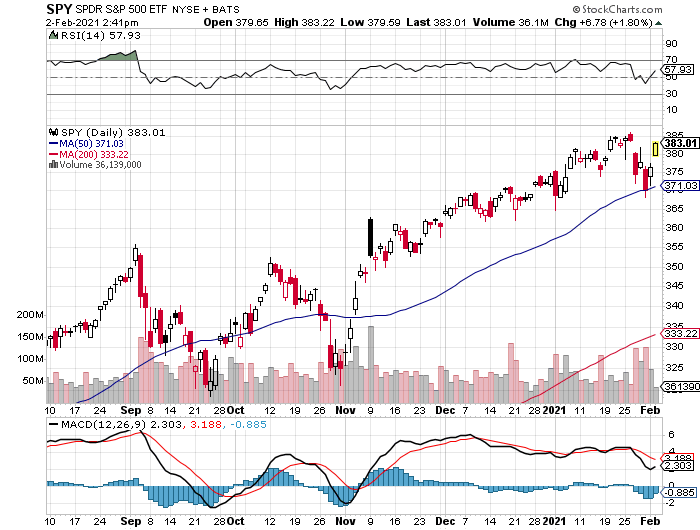 The Bottom 350
ProShares Ultra Short S&P 500 (SDS)- a Great Hedge for long stocks and bondsLong 2X position has a hedge against longs and bond shorts
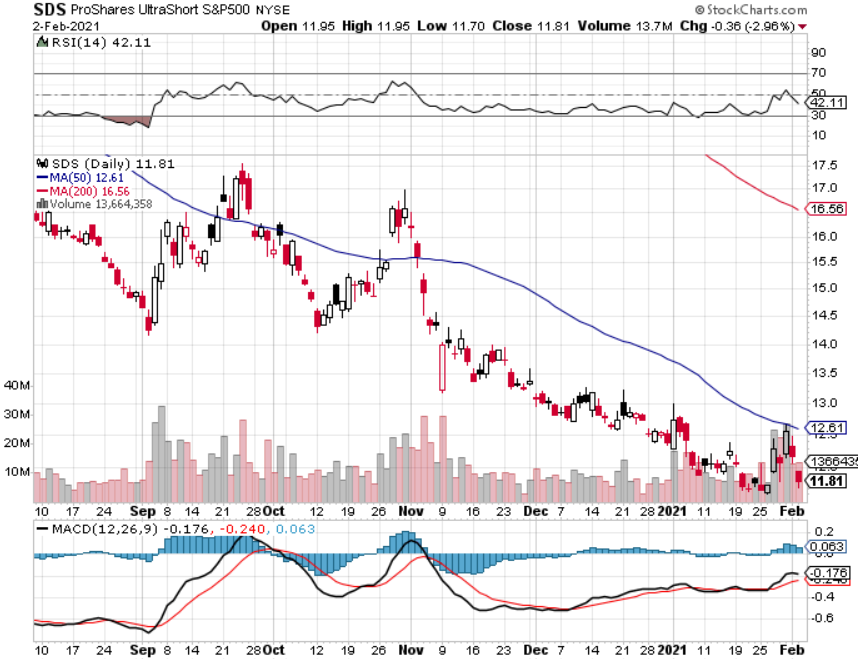 (VIX) – Mega SpikeUse Ever Spike to Go 100% Long
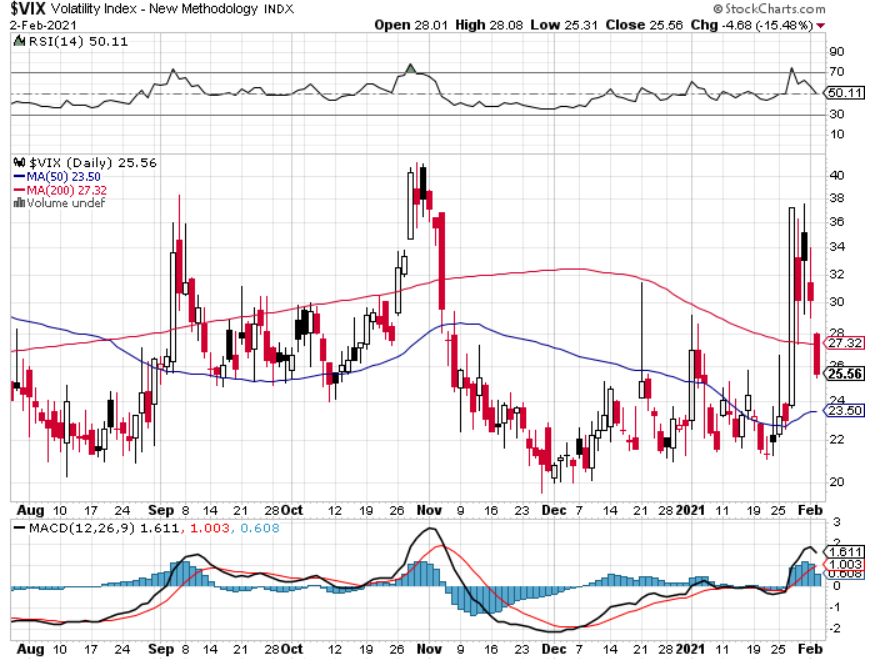 GOLongStocks
GOLongStocks
GOLongStocks
(VXX)-
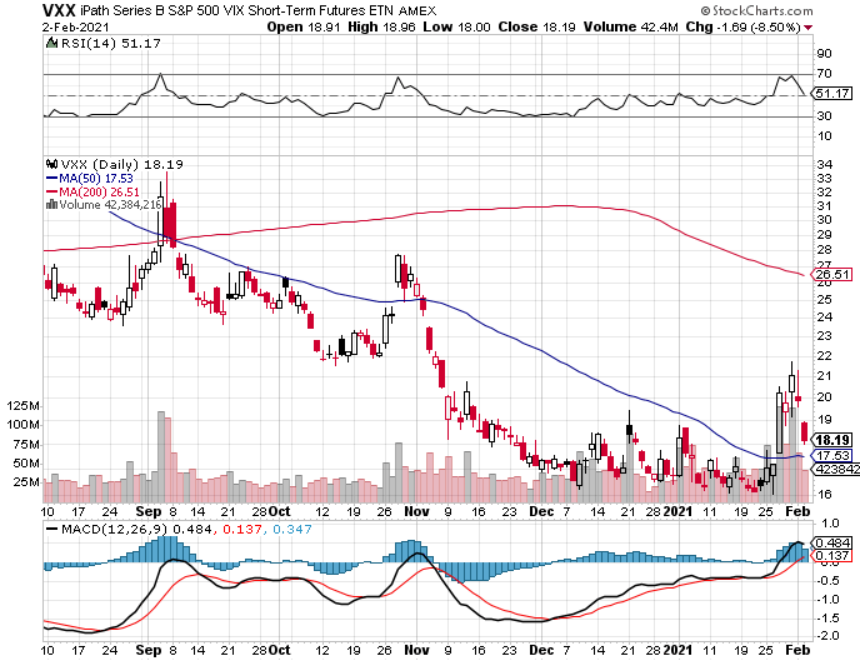 Dow Average ($INDU)-
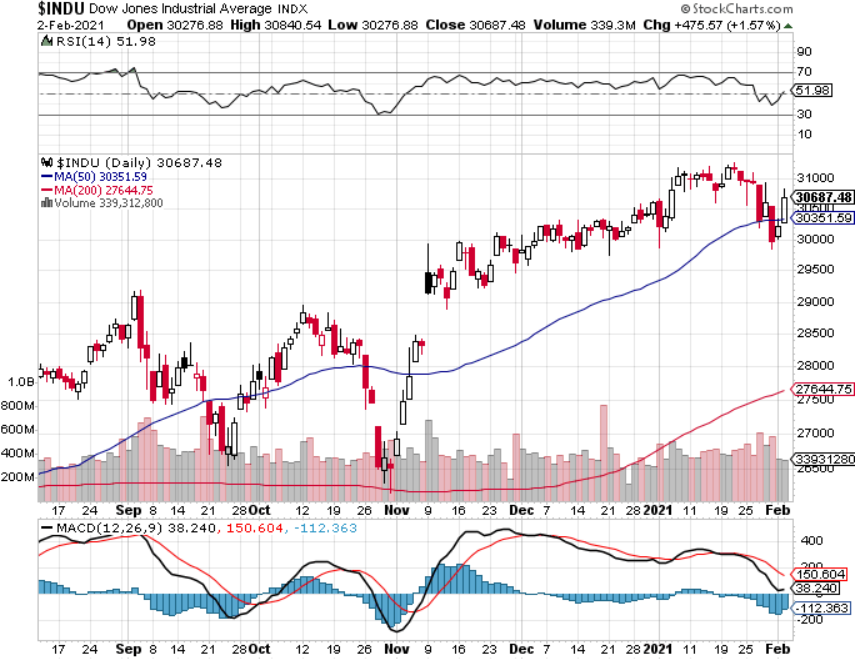 Russell 2000 (IWM)- took profits on Long 10/$137-$142 vertical bull call spreadtook profits on Long 10/$153-$156 vertical bear put spread
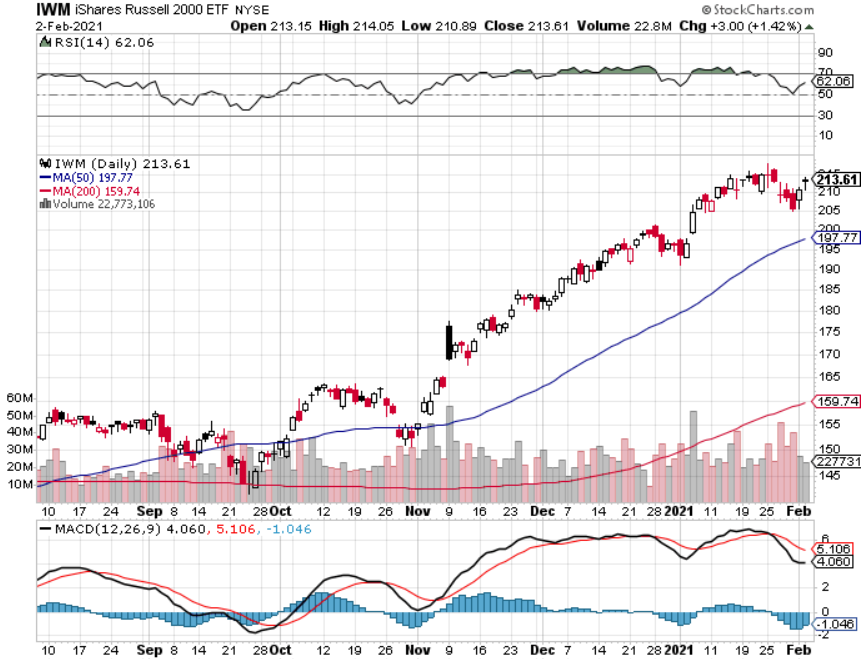 NASDAQ ($COMPQ) –
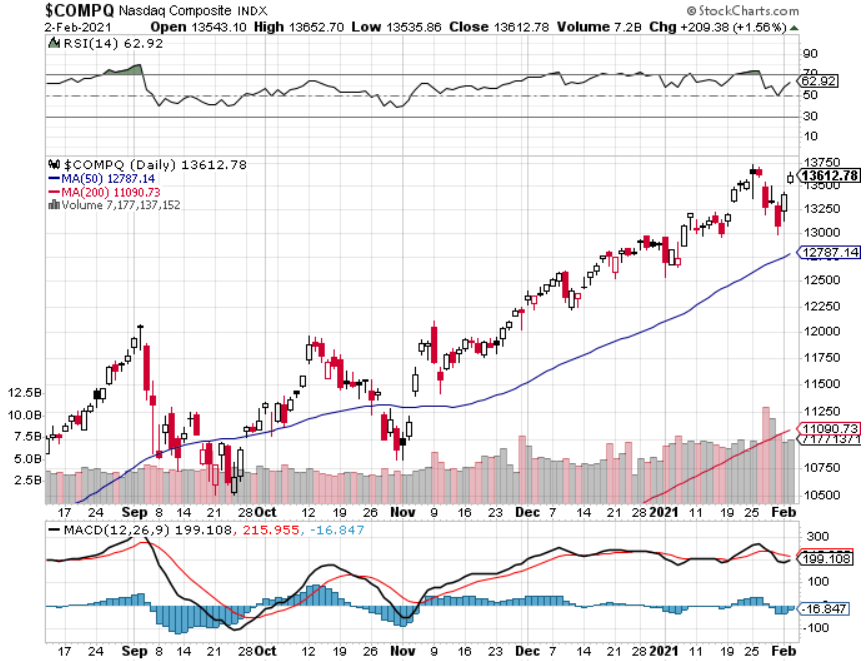 The Barbell Portfolio
*50% Big Tech - 2% of US Employment but 27% of Market Cap and 38% of Profits50% Domestic Recovery, including:RailroadsCouriersBanksConstructionCredit CardsEvent organizersTicket salesRetailers
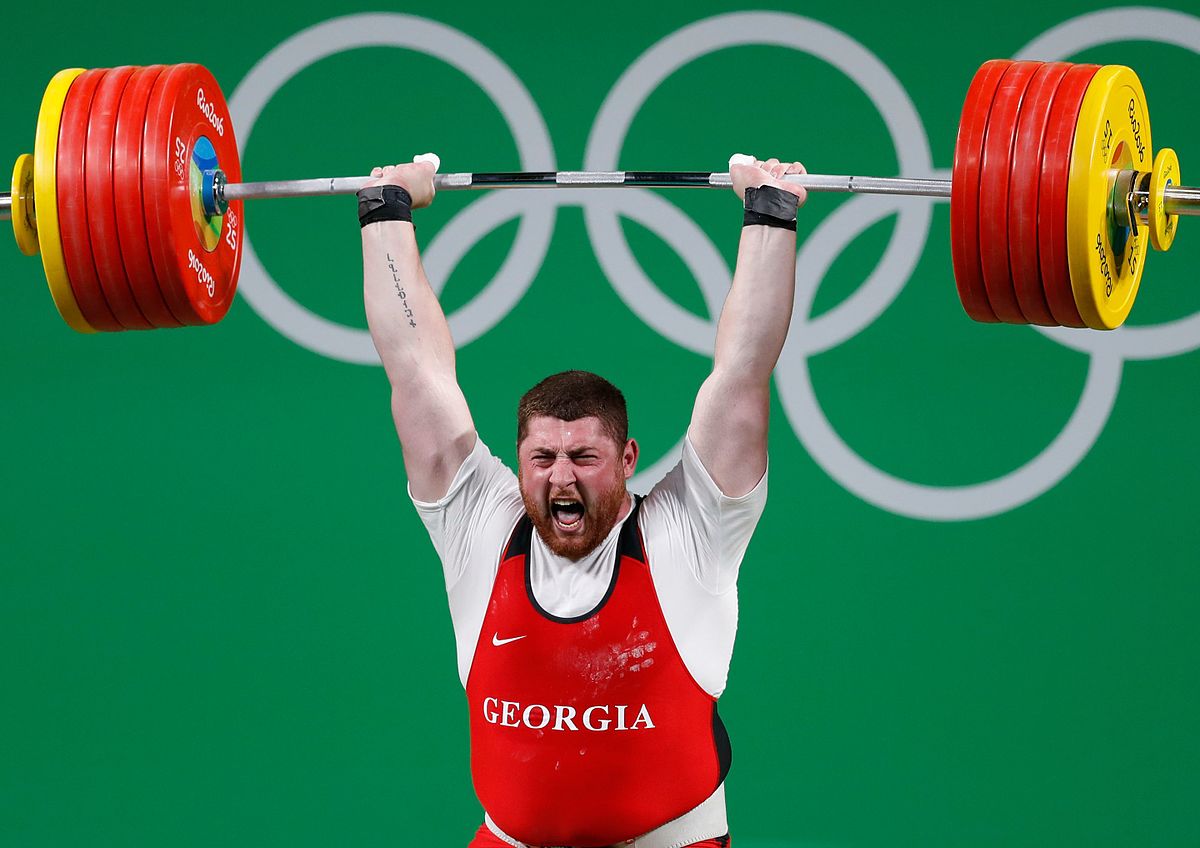 Microsoft (MSFT)- Earnings beat- Looking for Another Entry Pointstop loss on long 12/$170-$180 call spread took profits on long 12/$135-$138 call spread
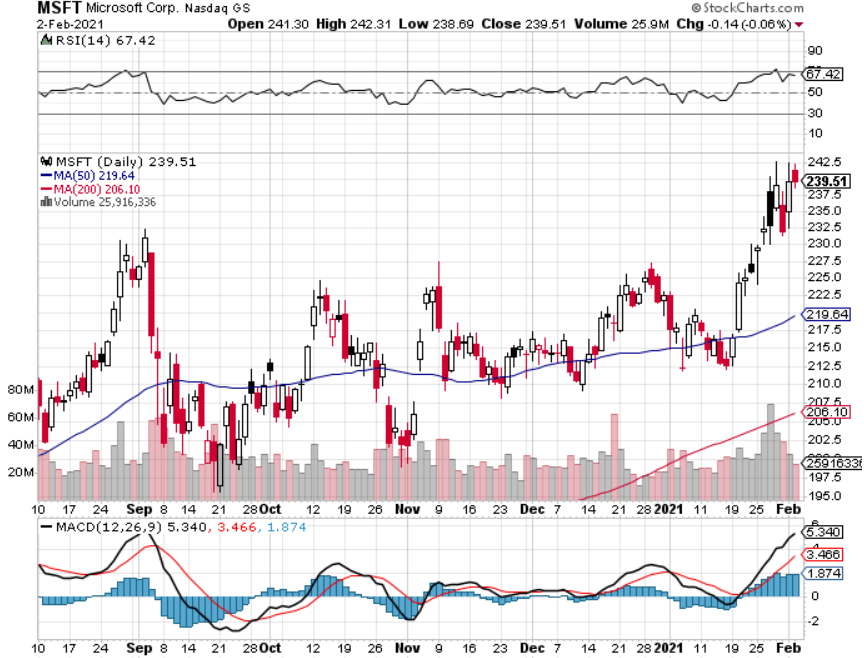 Facebook (FB)-New Hightook profits on Long 9/$290-$300 vertical bear put spreadstopped out of Long 9/$190-$200 vertical bear put spreadtook profits on Long 9/$145-$155 vertical bull call spreadtook profits on Long 9/$150-$160 vertical bull call spread
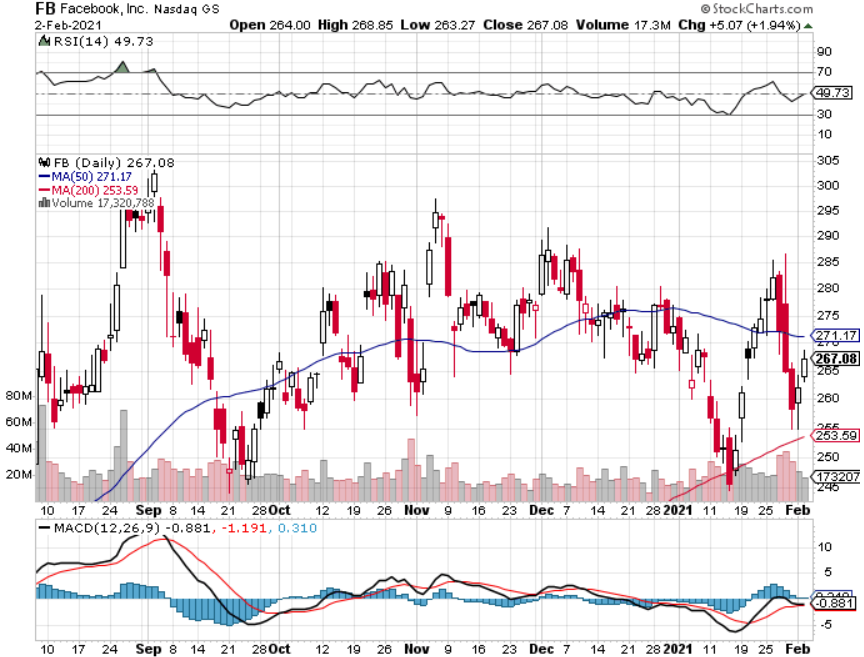 Apple (AAPL)- New 5G iPhone Surgetook profits on long 7/$320-$330 call spreadtook profits on long 4/24/$250-$260 call spreadtook profits on long 5/$250-$260 call spread
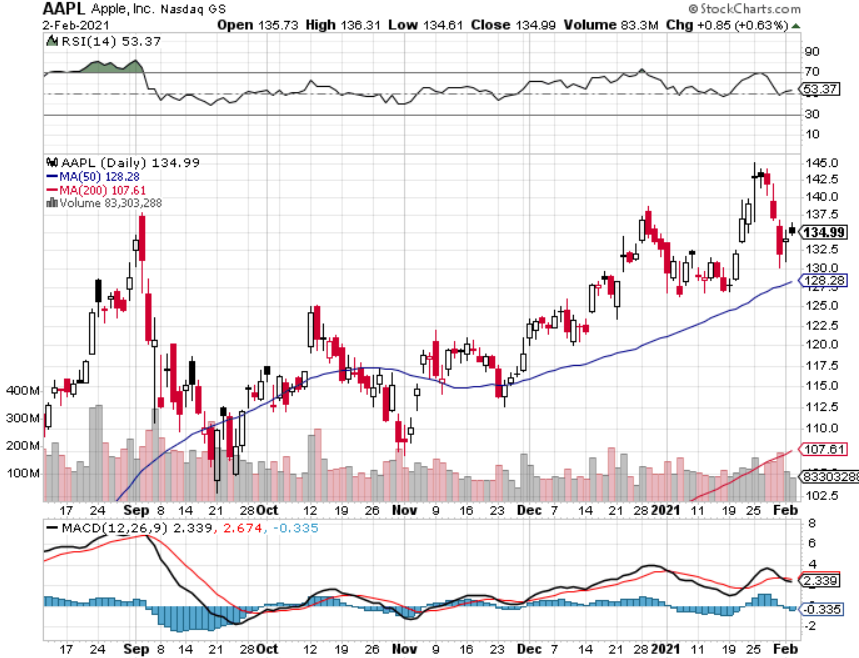 Alphabet (GOOGL) – took profits on long 12/$1,200-$1,230 bull call spreadtook profits on long 9/$1,030-$1,080 vertical bull call spread
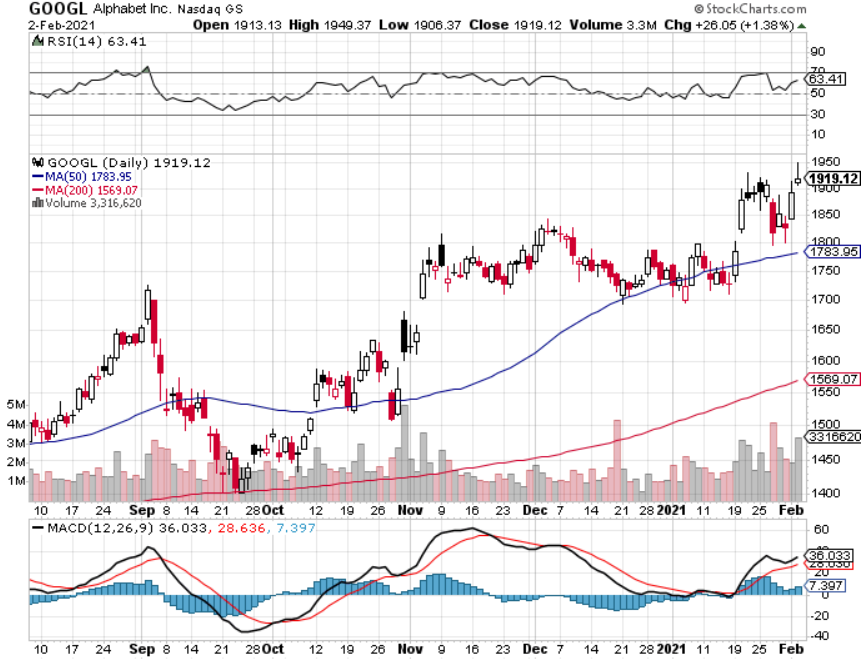 Amazon (AMZN) – Time correctiontook profits on long 9/$2,800-$2,900 bull call spread
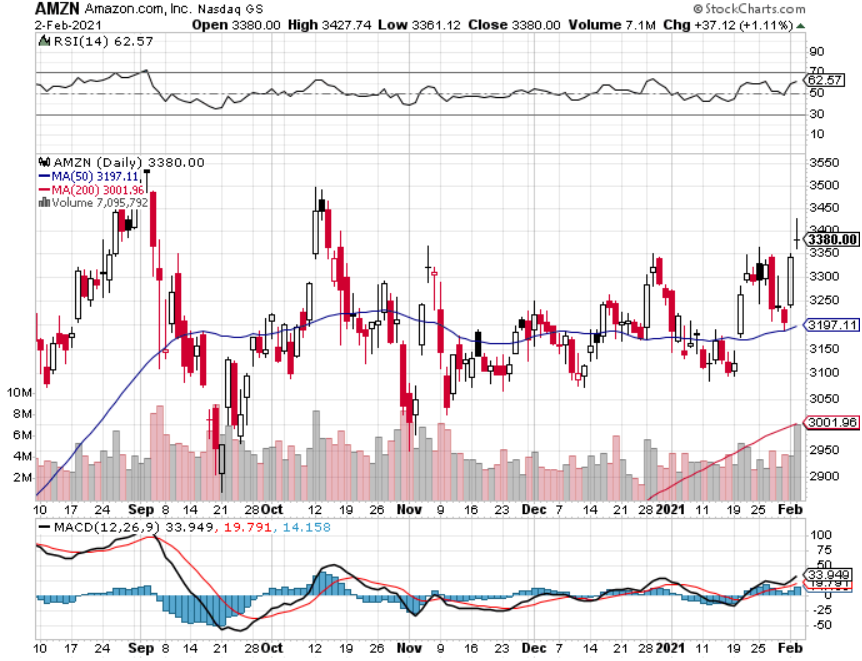 ProShares Ultra Technology (ROM) – Up 270% in 9 Months
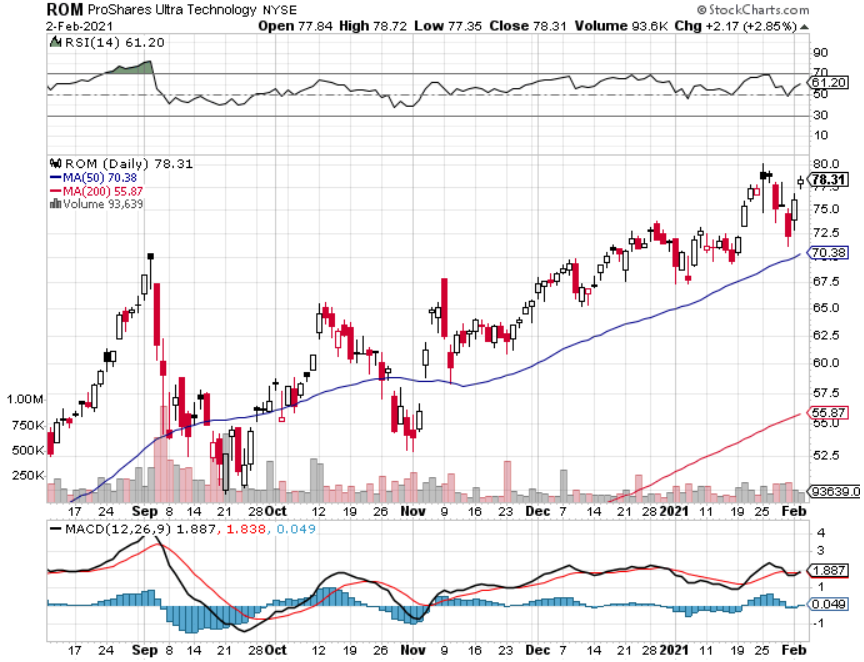 PayPal (PYPL)-Fintech Rulestook profits on long 4/$90-$95 call spread
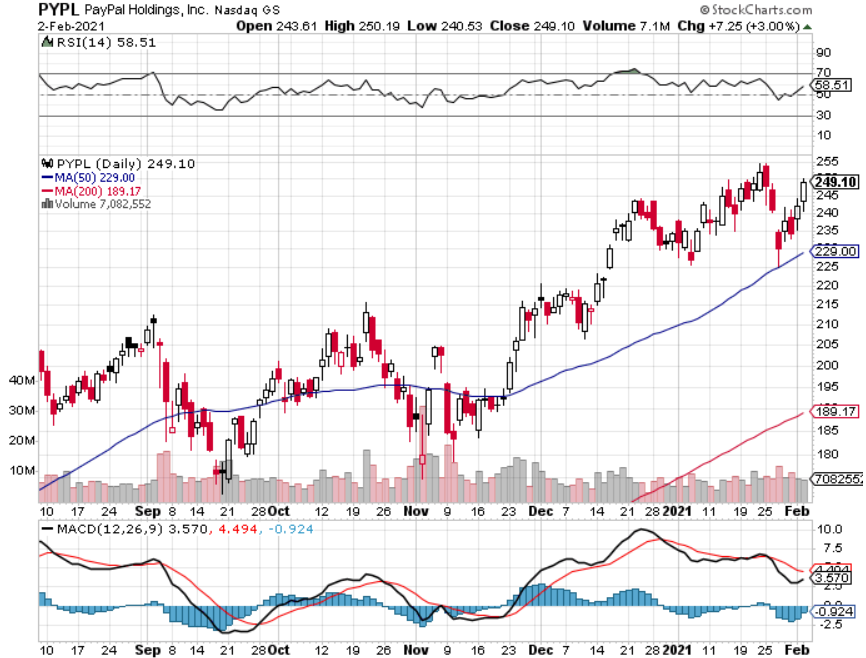 Tesla (TSLA)- Joining the S&P 500- 500,000 Target AchievedPiper Sandler Raises Target to $1,200, Q4 Registrations Soar by 63%, long 2/$650-$700 call spreadTook profits on long 2/$600-$650 bull call spread, Took profits on long 2/$550-$600 bull call spread
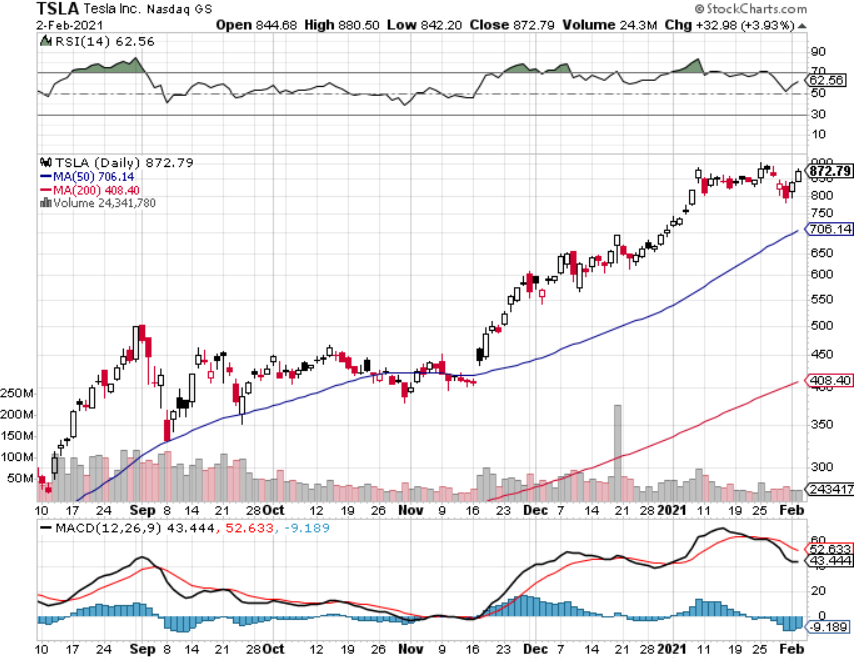 NVIDIA (NVDA) – The Biggest Chip Deal in HistoryA Mad Hedge 10 bagger – Global Semiconductor Shortage Slows Auto Industry,
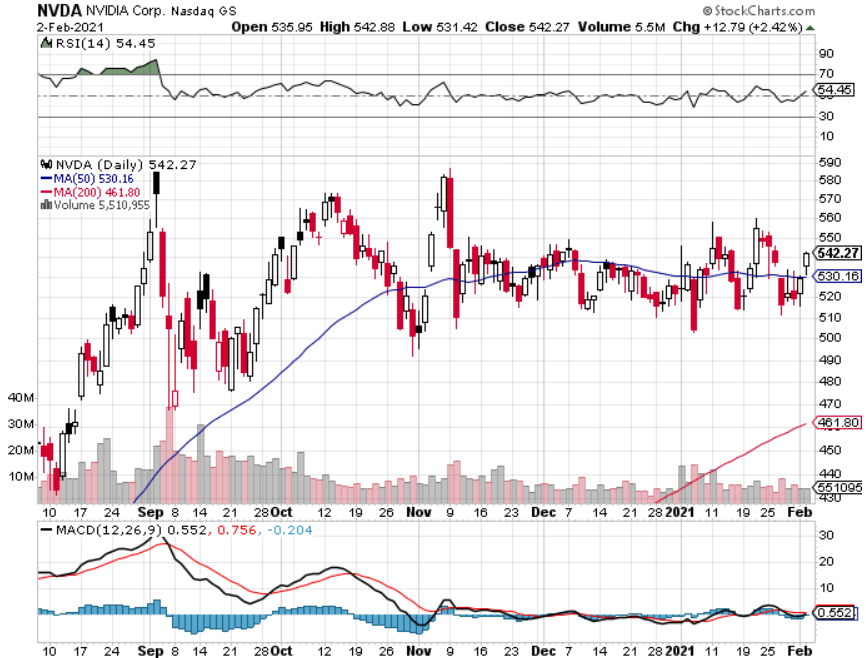 Palo Alto Networks (PANW)- New HighHacking never goes out of fashion
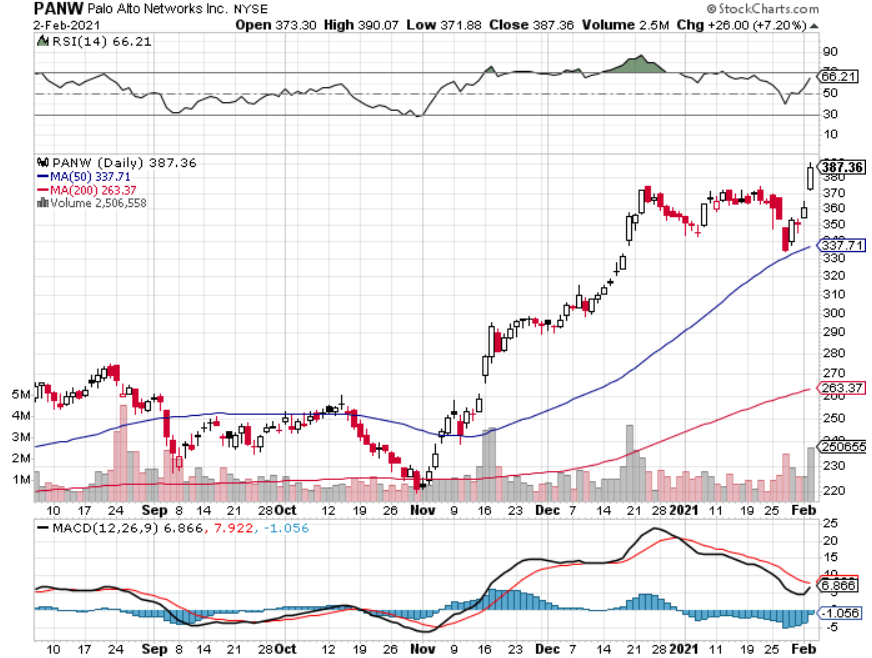 Advanced Micro Devices (AMD)-the next ten bagger - buys Xilinx – Programable logic deviceslong 2/$75-$80 call spread
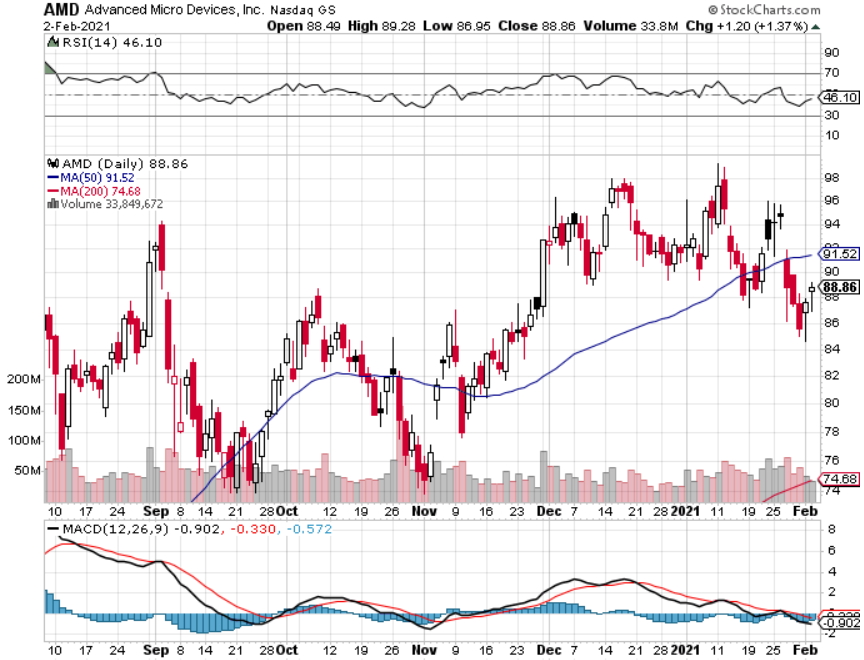 Salesforce (CRM)- Massive Online Migrationtook profits on long 9/$125-$130 vertical bull call spreadtook profits on long 8/$125-$130 vertical bull call spreadtook profits on long 2/$105-$115 call spread
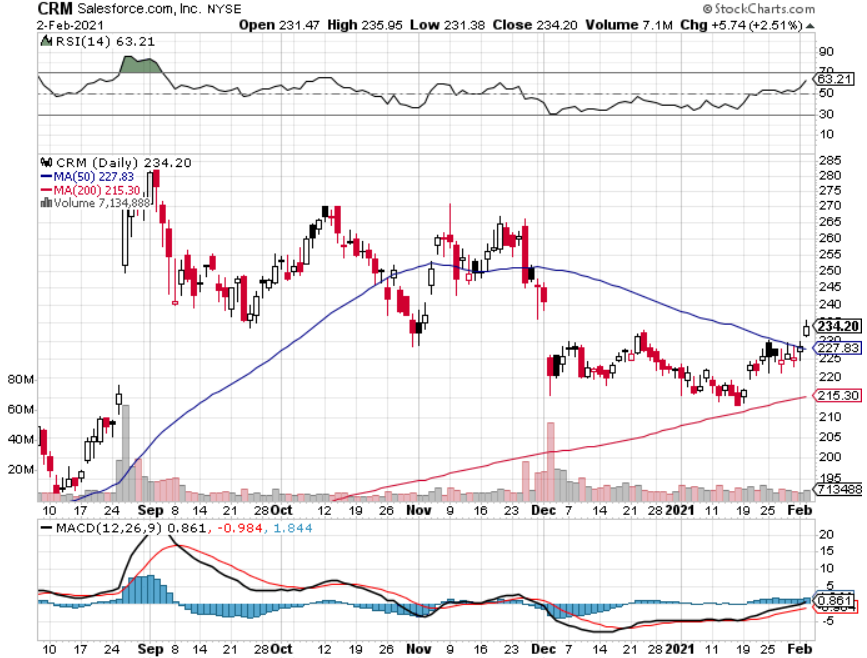 Adobe (ADBE)- Cloud playThe Quality Non-China tech play
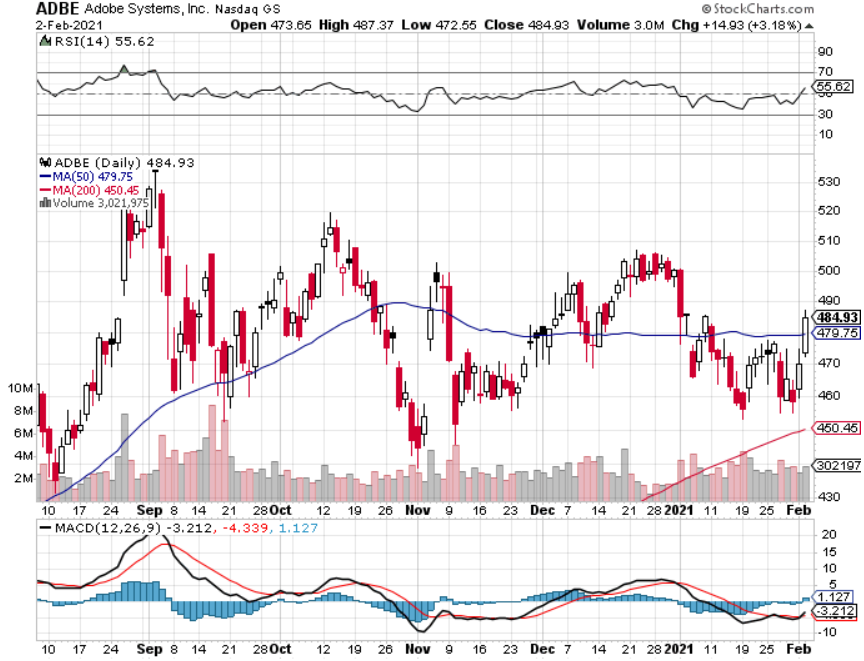 The Second Half of the Barbell
*Bets on a domestic recovery in 2021*Upside potential in 2021 far greater than tech*Some of these have not moved for 5 or 10 years*Focuses on economically sensitive cyclical industries*Makes a great counterweight to high growth technology*We could spend all of next year rotatingbetween the two groups
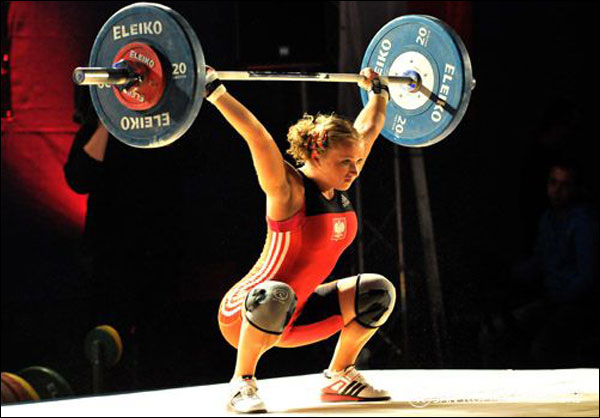 Boeing (BA) – former LEAP Candidate - The 737 MAX Flies Again!long 2/$150-$160 call spreadtook profits on long 4/$300-$310 call spreadtook profits on long 4/$315-$335 call spread
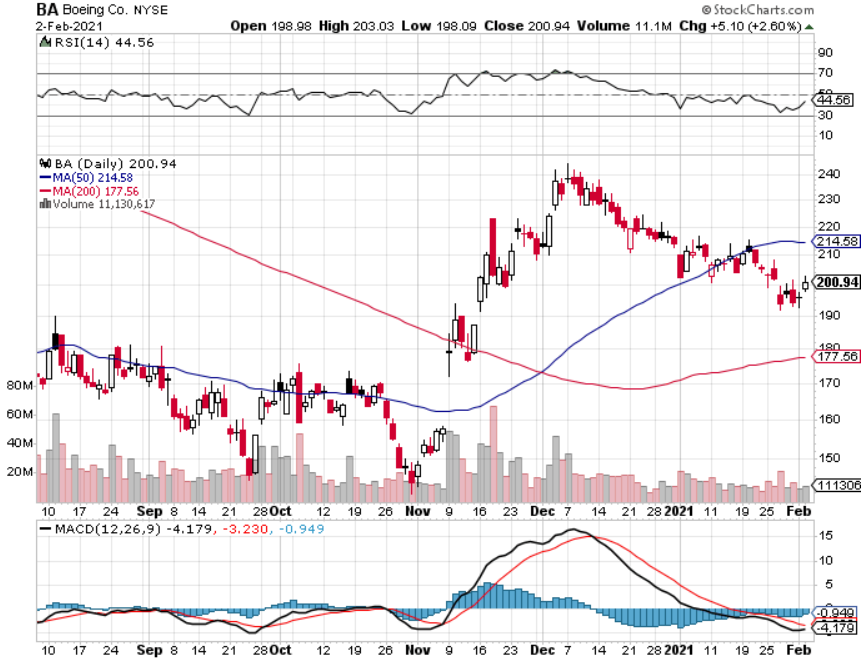 Package Delivery- United Parcel Service (UPS)massive increase in overnight deliveries, announces blowout earningstook profits on long 11/$130-$140 call spread
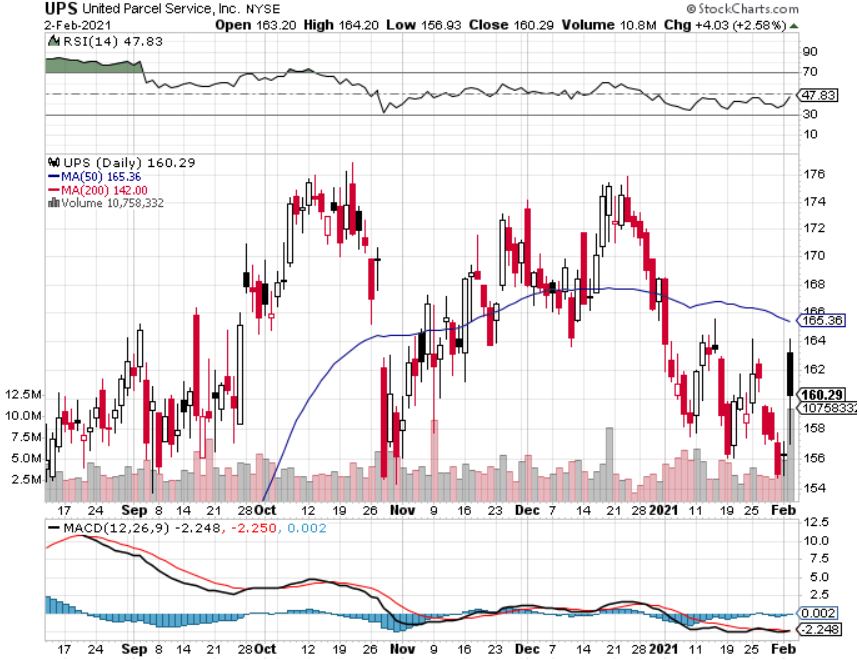 Caterpillar (CAT)- Ag + Infrastructure + Housinglong 12/$145-$150 call spreadtook profits on long 11/$125-$135 call spread
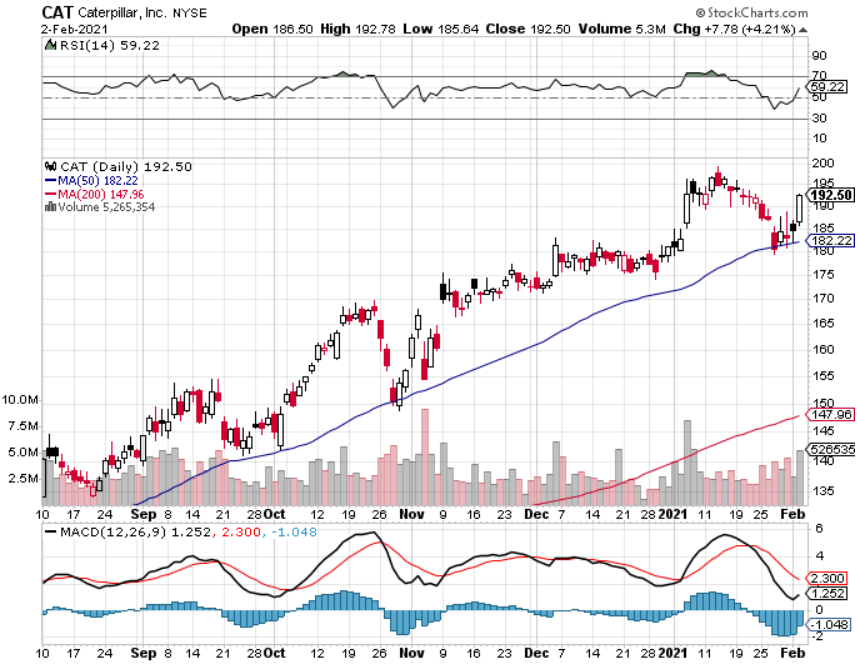 Walt Disney (DIS)- Big Recovery Movetook profits on long 6/$85-$90 call spread
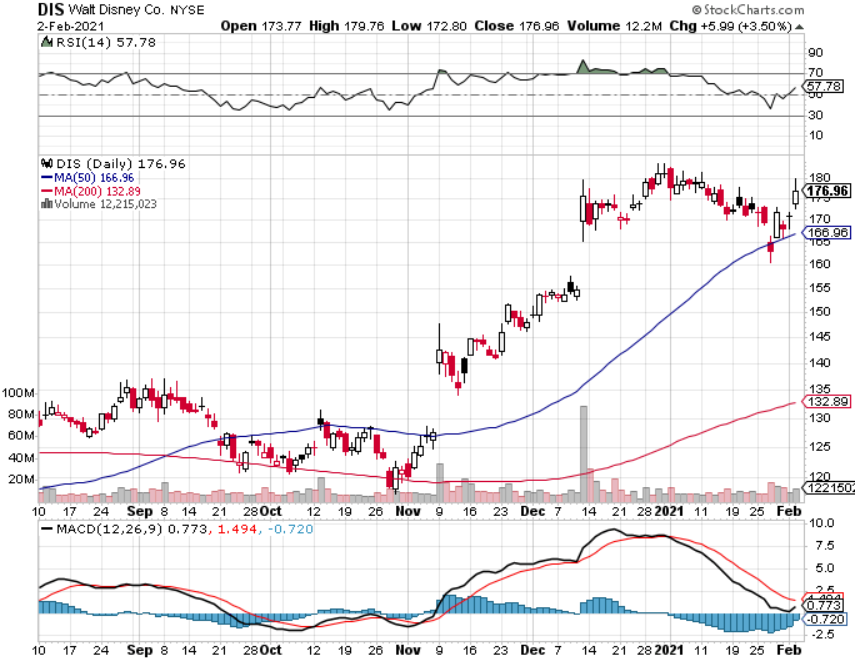 Industrials Sector SPDR (XLI)-(GE), (MMM), (UNP), (UTX), (BA), (HON)
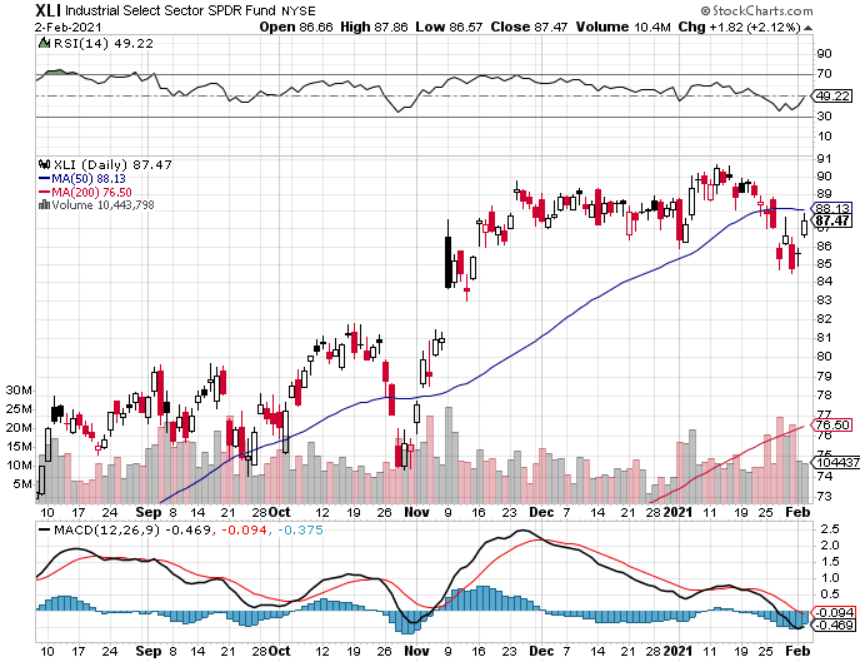 US Steel (X) – Commodity Boom
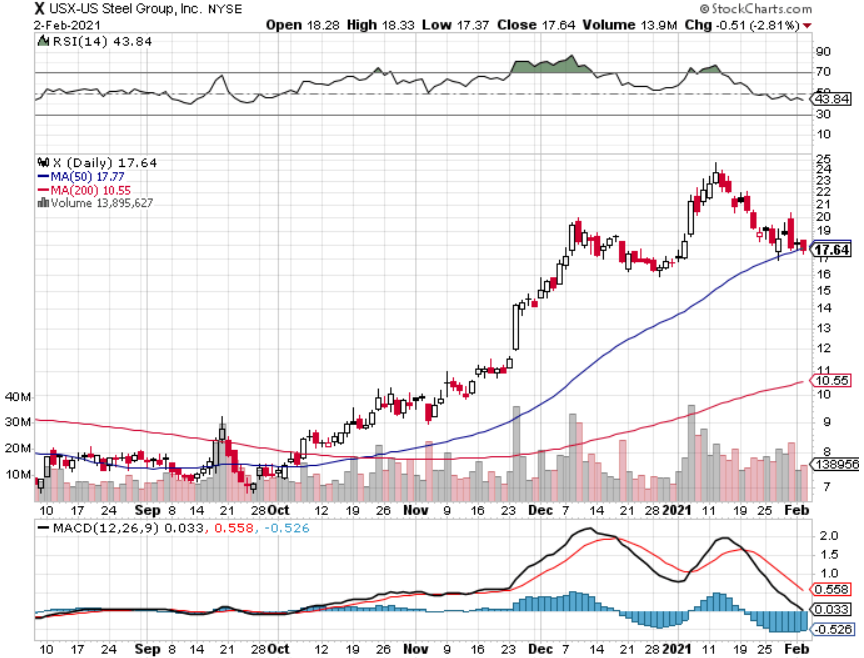 Union Pacific RR (UNP)- More stuff to shipnear record earnings announcedtook profits on 11/$150-$160 call spread
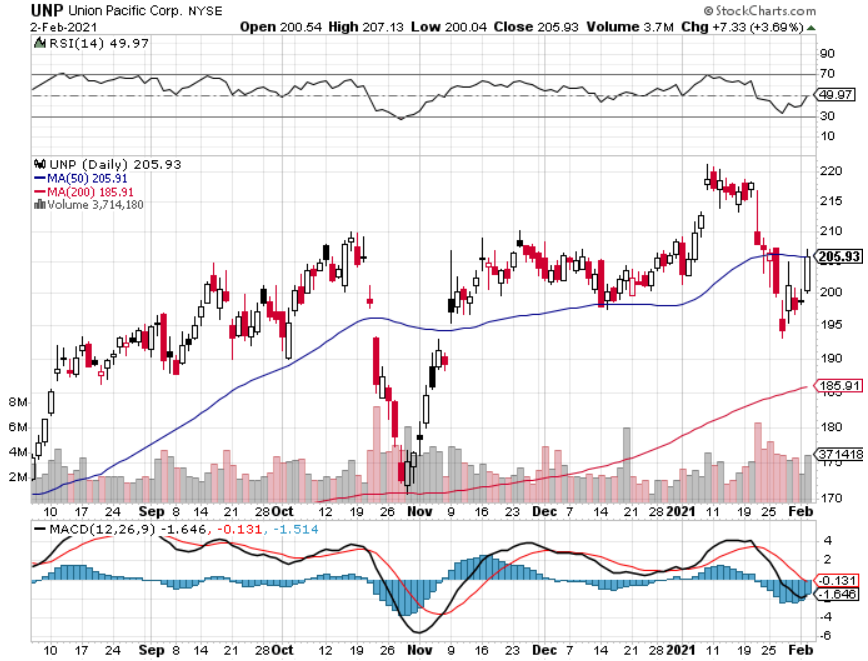 Wal-Mart (WMT)-New Hightook profit on Long 11/$125-$130 bear put spreadtook profit on Long 10/$119-$121 bear put spreadtook profits on Long 8/$114-$117 bear put spread
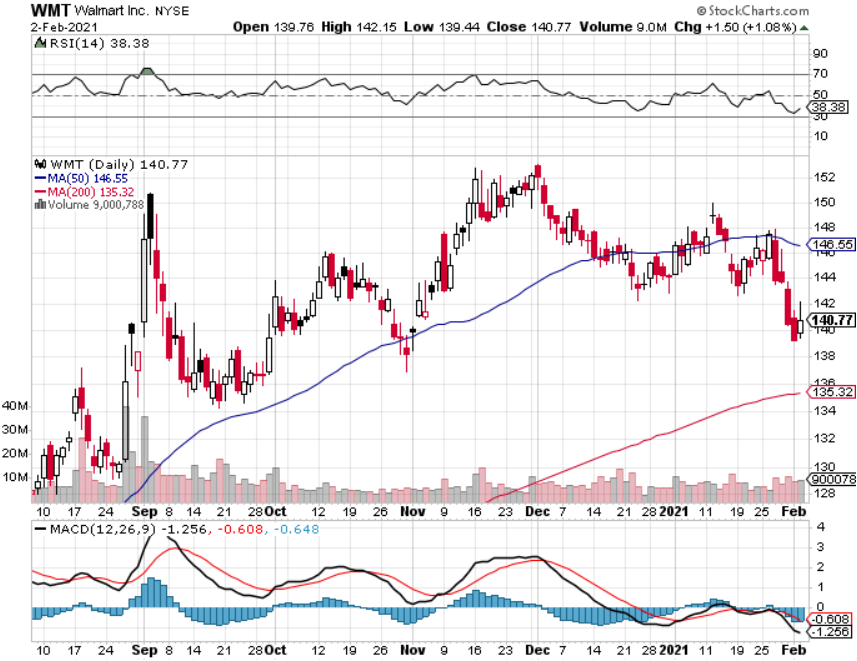 Macys’ (M) – Retail Return from the Gravetook profits on Long 8/$23-$25 bear put spread
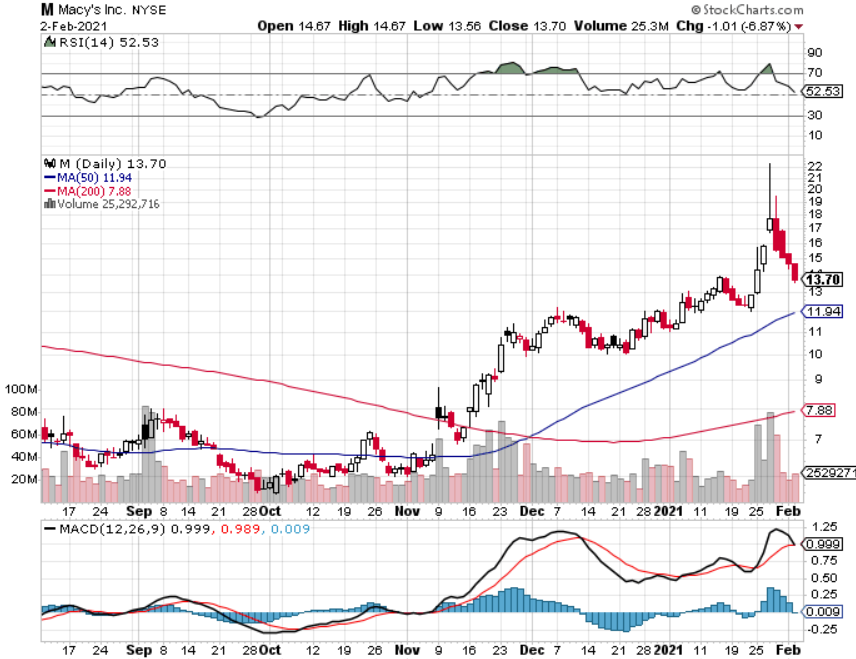 Delta Airlines (DAL) – Subsidy runs out
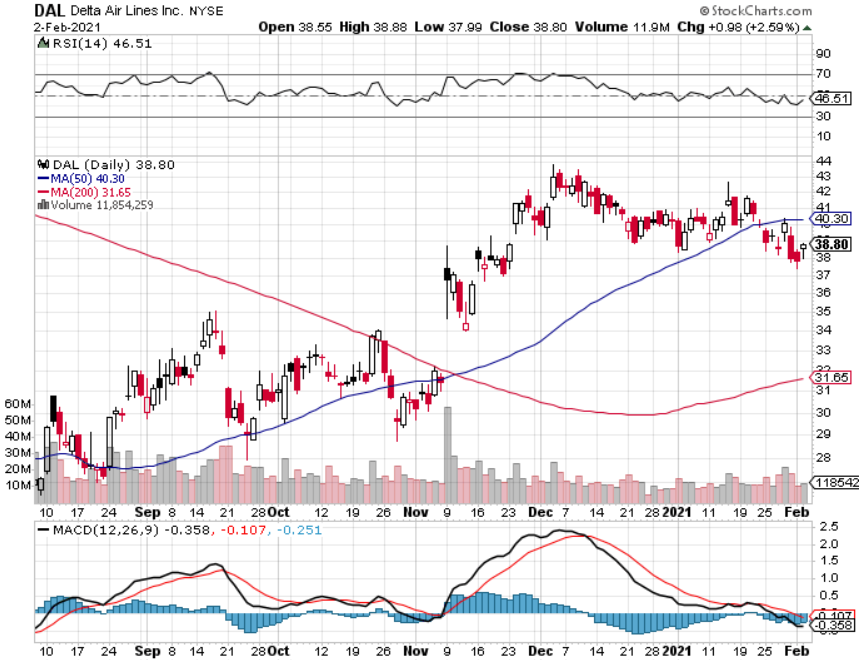 Transports Sector SPDR (XTN)- Worst Hit Sector(ALGT),  (ALK), (JBLU), (LUV), (CHRW), (DAL)
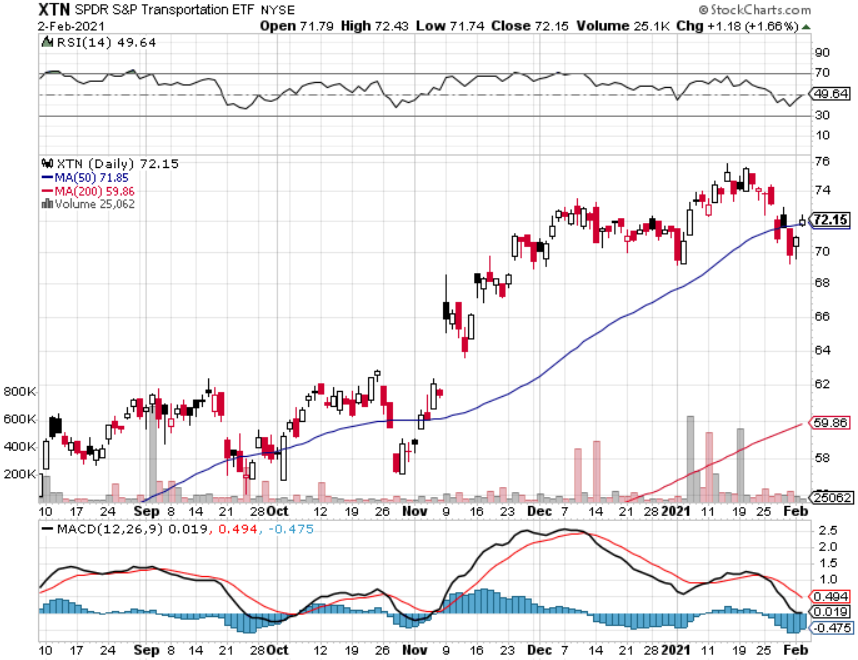 Health Care Sector (XLV), (RXL)(JNJ), (PFE), (MRK), (GILD), (ACT), (AMGN)
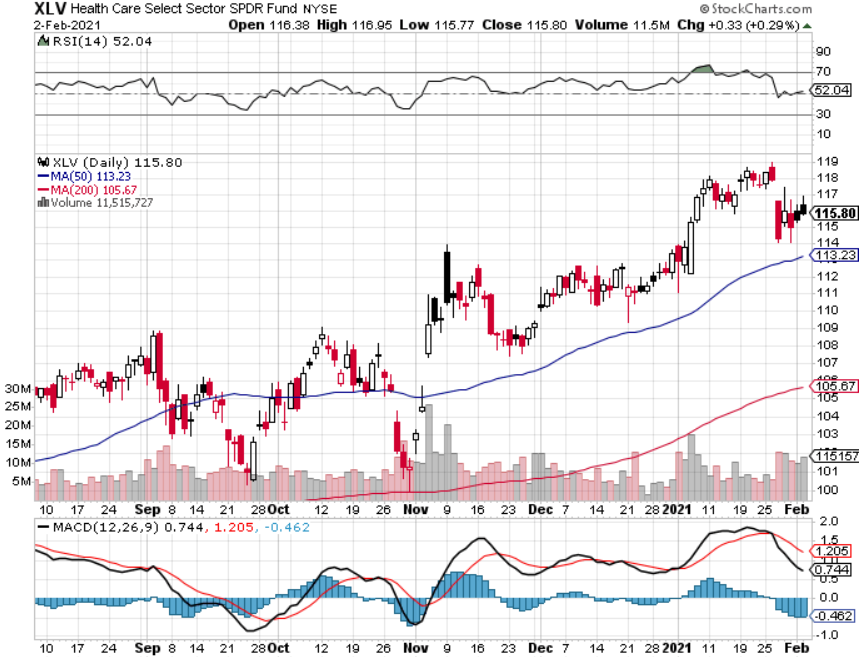 Amgen (AMGN)took profits on long 11/$185-$200 bull call spread
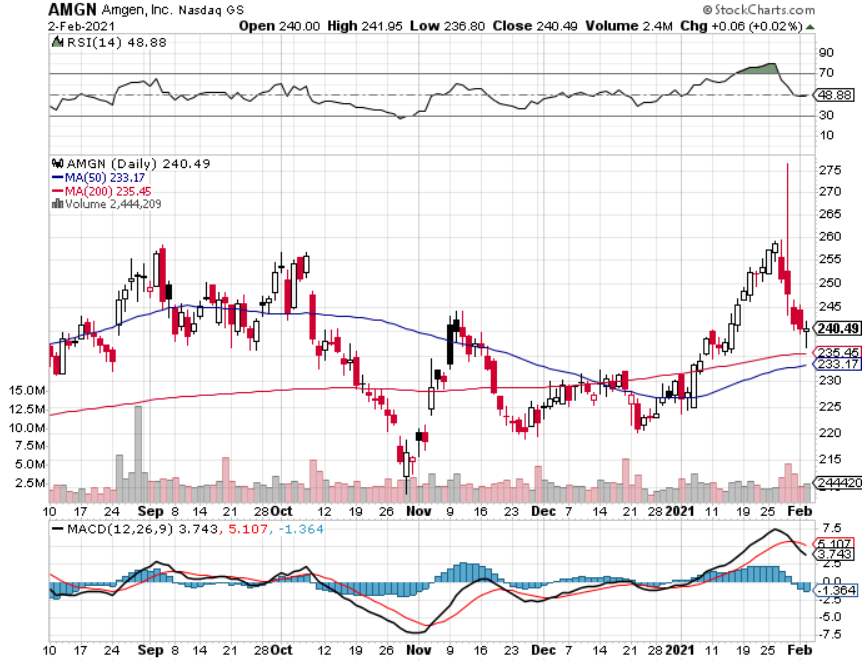 Regeneron (REGN)took profits on long 7/$570-$580 call spread
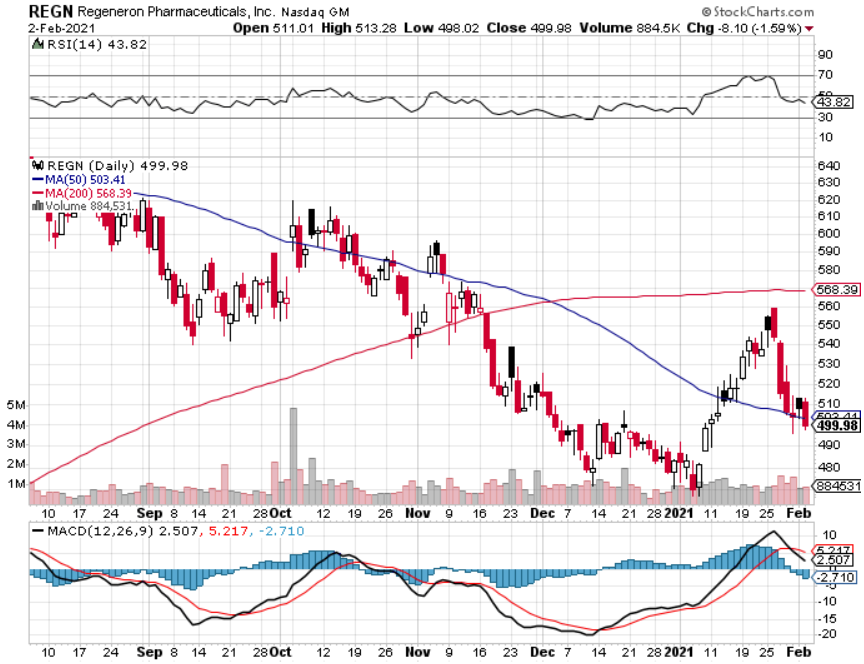 CRISPR Therapeutics (CRSP)
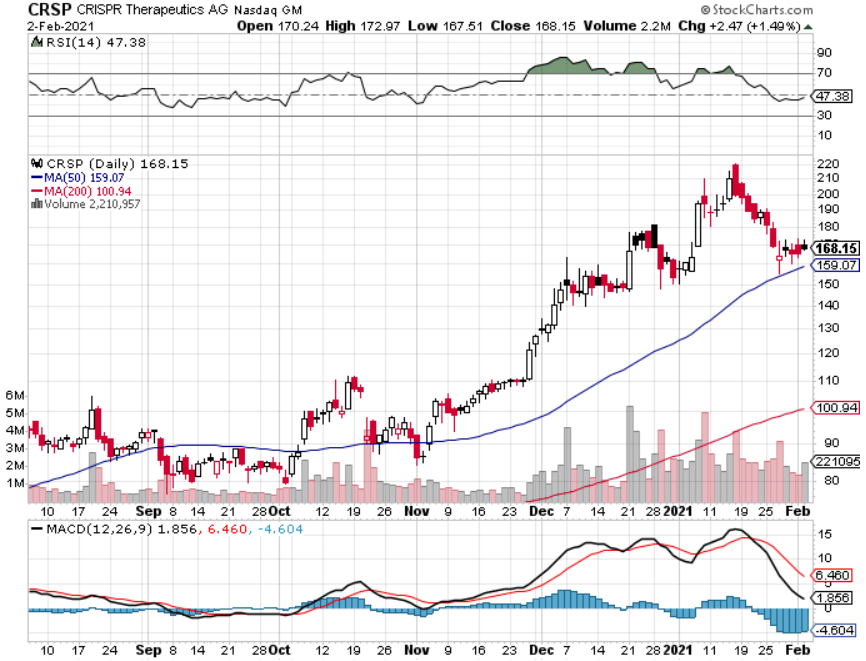 Goldman Sachs (GS) – $3 billion Settlementlong 2/$240-$260 call spread
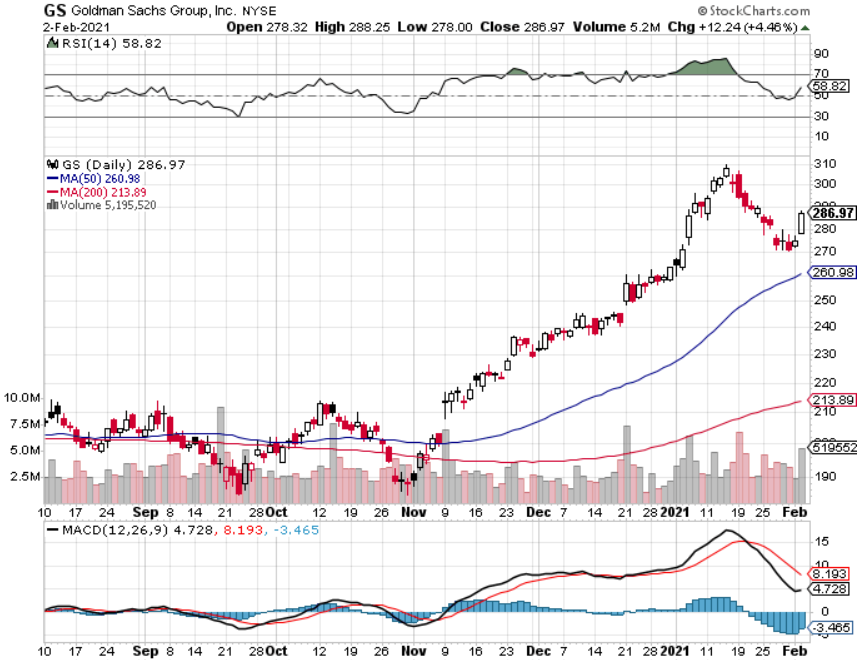 Morgan Stanley (MS) – Blowout Earningslong 2/$55-$60 call spread
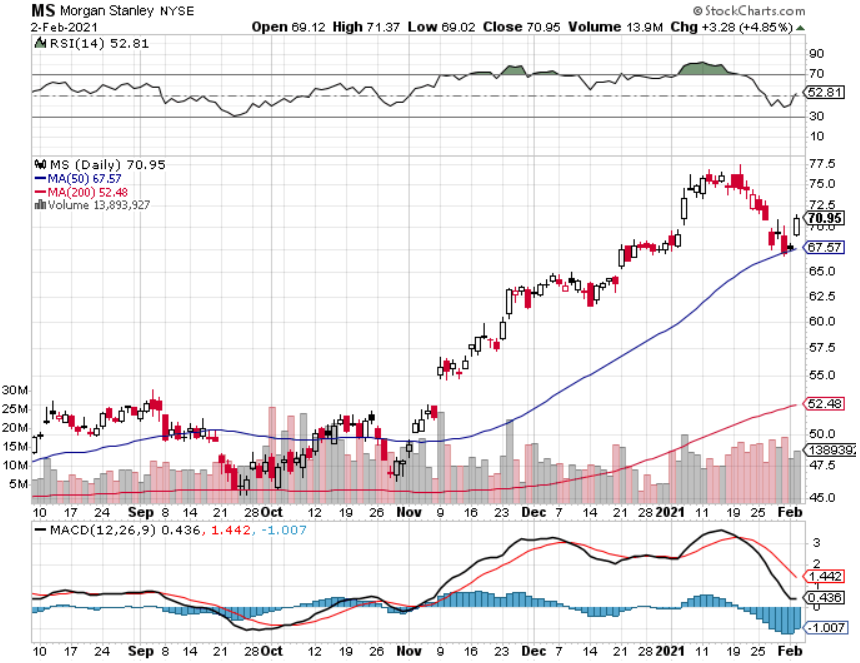 JP Morgan Chase (JPM)-Rising Rateslong 2/$110-$115 call spreadtook profits on long 12/$100-$105 bull call spreadtook profits on long 11/$85-$90 bull call spreadtook profit on long 11/$110-$115 bear put spread took profits on long 9/$90-$95 bull call spread
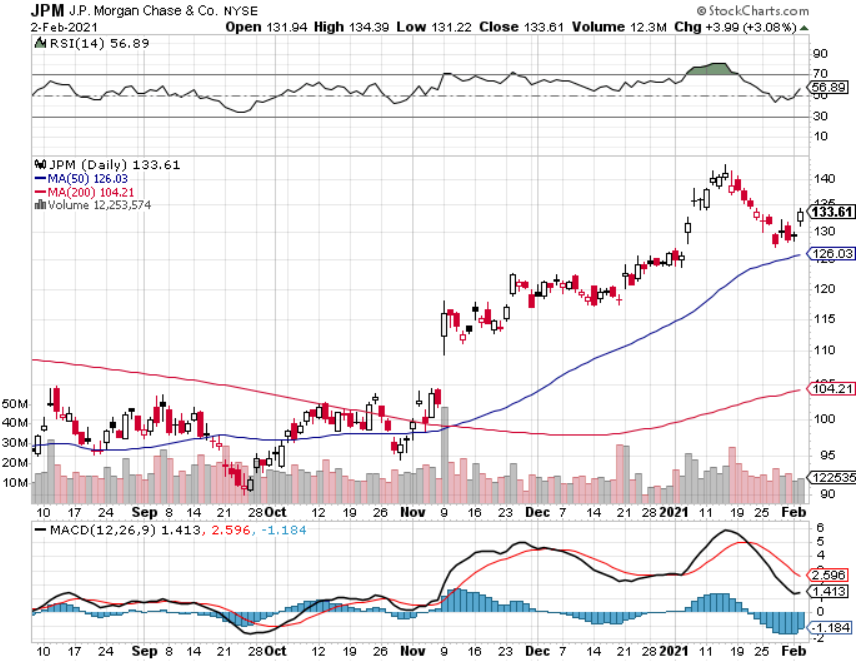 Blackrock (BLK)-Asset Collection Boomlong 2/$640-$660 call spread
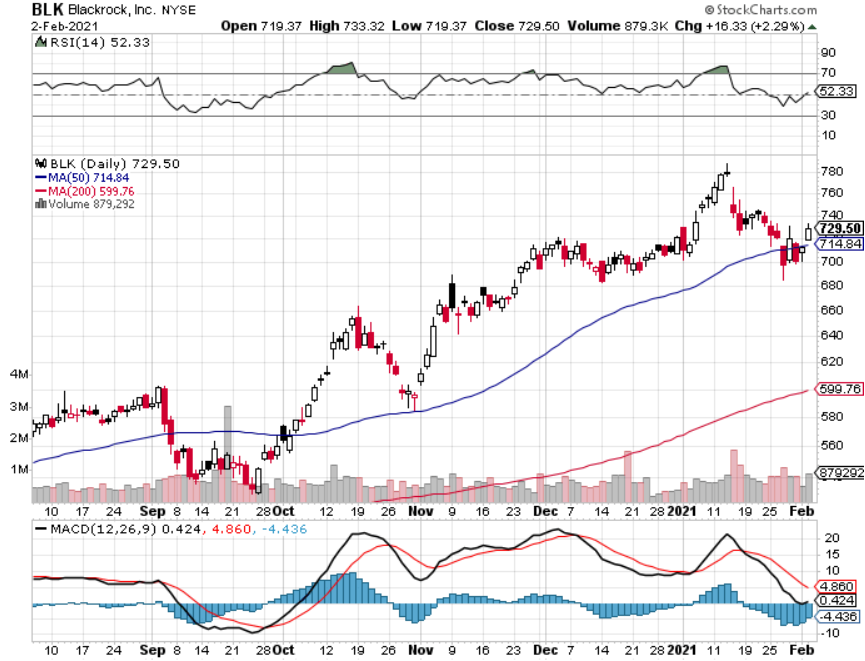 Citigroup (C) – “Recovery” Rotation Play
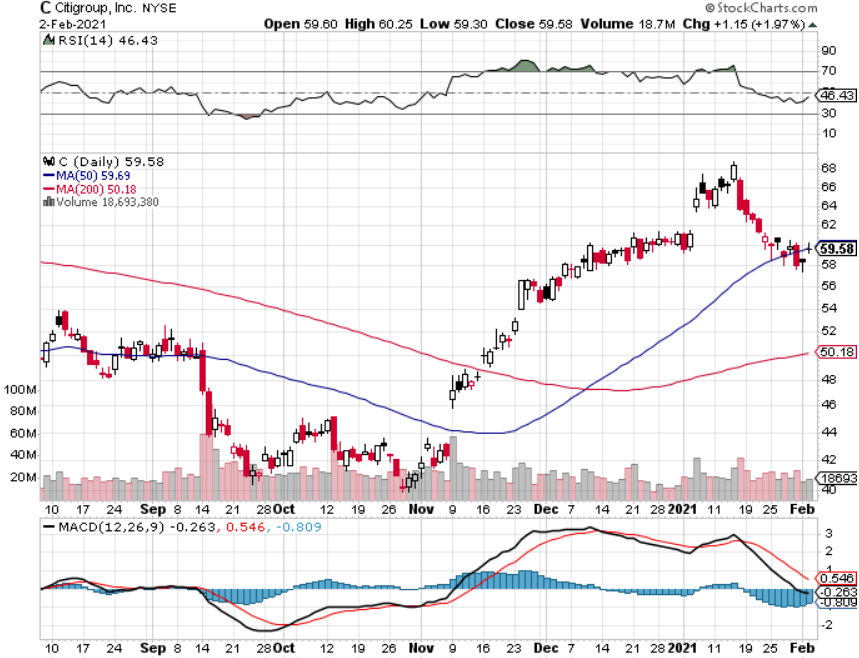 Visa (V) – “Touchless” Fintech Playstopped out of long 11/$180-$185 bull call spreadtook profits on long 9/$180-$185 bull call spread
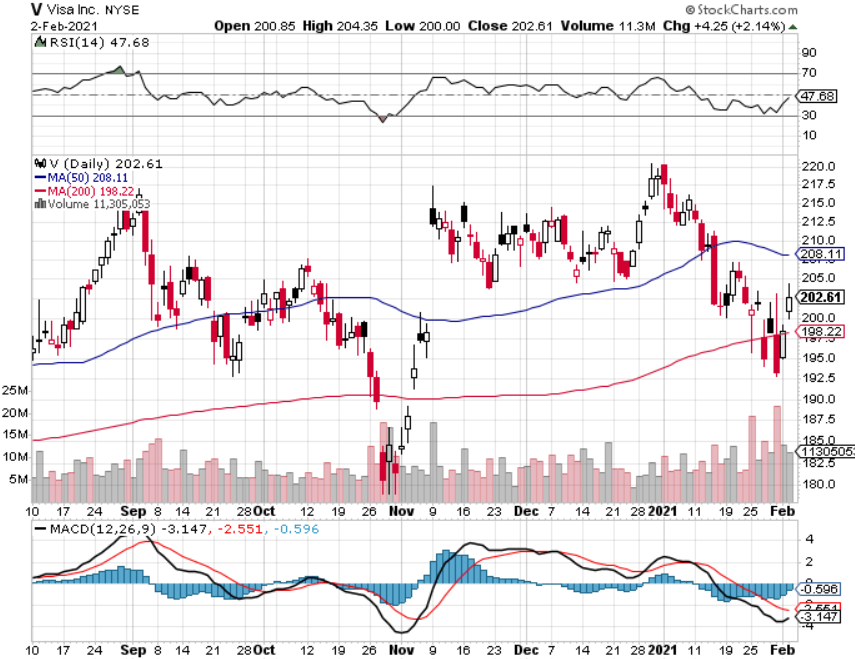 Consumer Discretionary SPDR (XLY)(DIS), (AMZN), (HD), (CMCSA), (MCD), (SBUX)
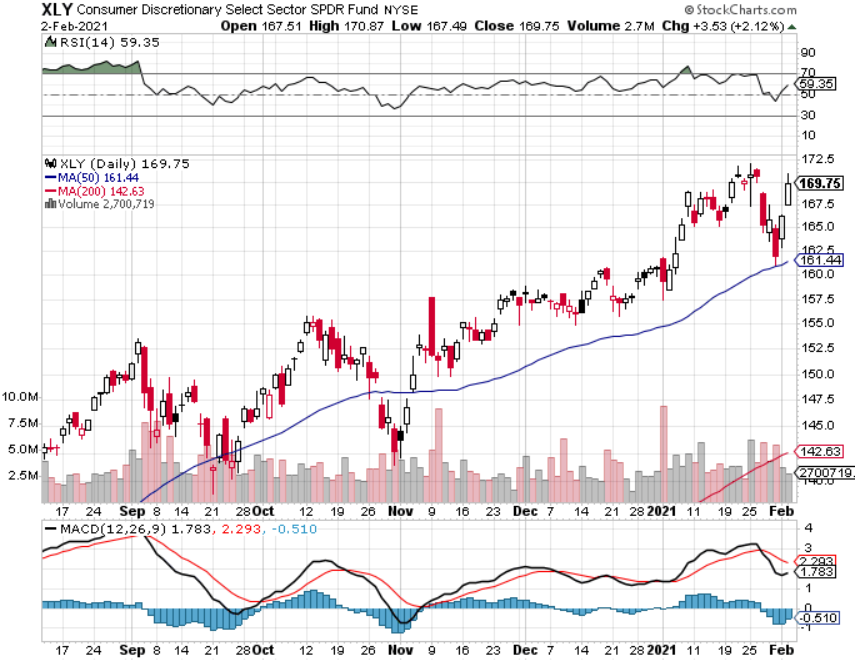 Europe Hedged Equity (HEDJ)-
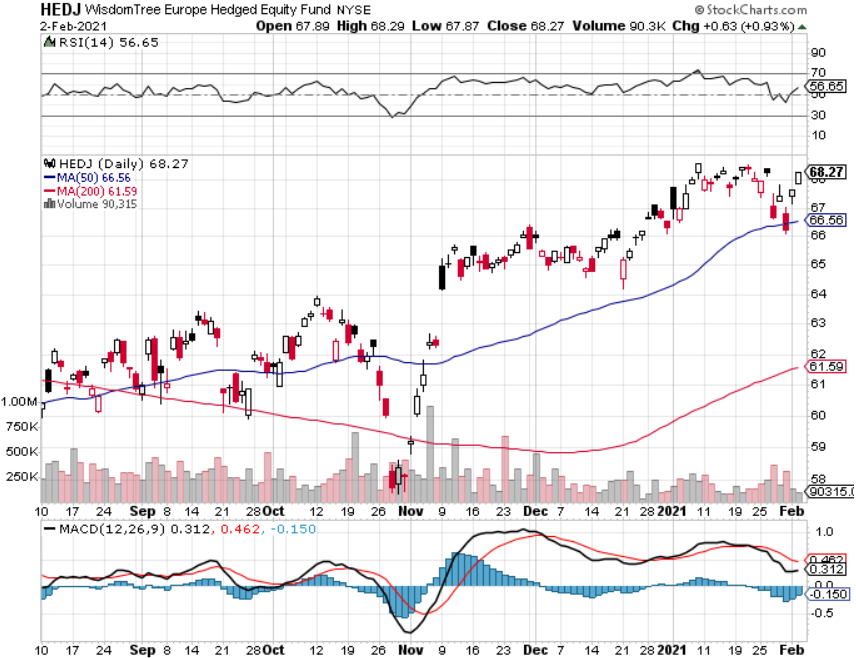 Japan (DXJ)-
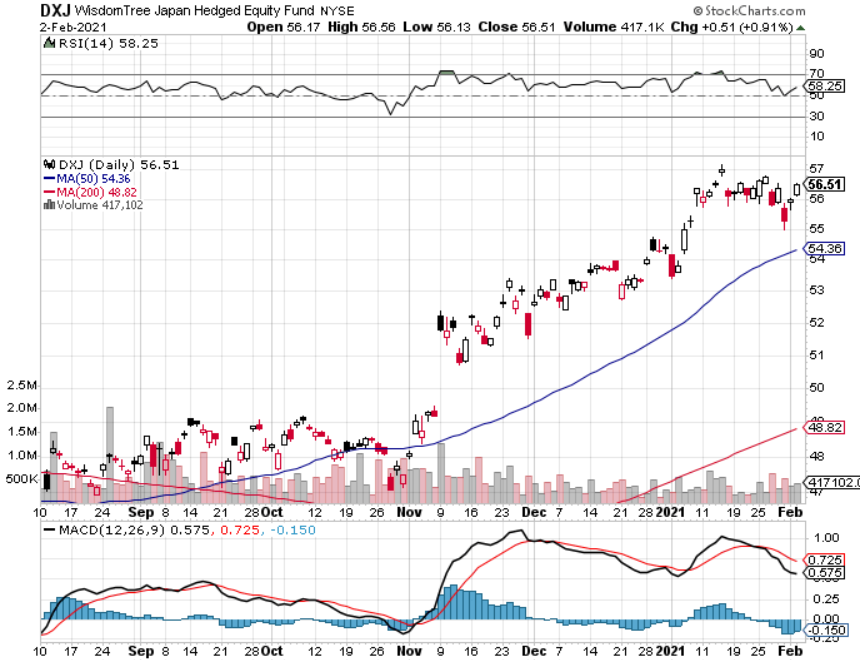 Emerging Markets (EEM) -  Pro trade, Weak Dollar, long recovery Play
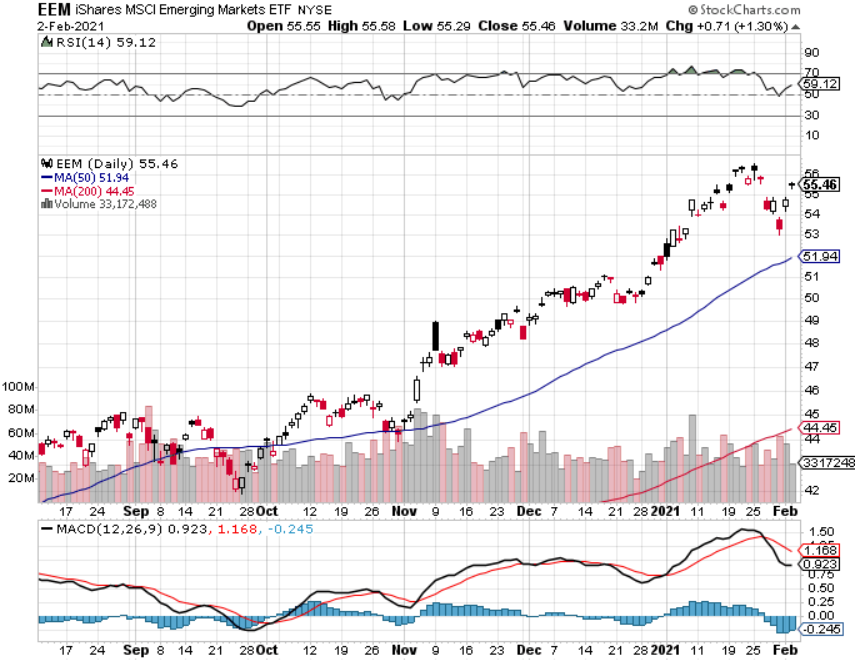 Bonds – Stalled
*Bond selloff stalls on flight from risk*With GameStop fiasco over we are now probing lows*Bonds will soon focus on $1.9 trillion stimulus package-all borrowed*Keep selling the (TLT), even on small rallies. This could be the trade of the century. *Weakening dollar has scared away many foreign buyers*It is just a matter of time before we hit a 1.50% yield *US Treasury bond fund (TLT) could plunge from $180 to $105, taking interest rates from 0.31% to 3.25%
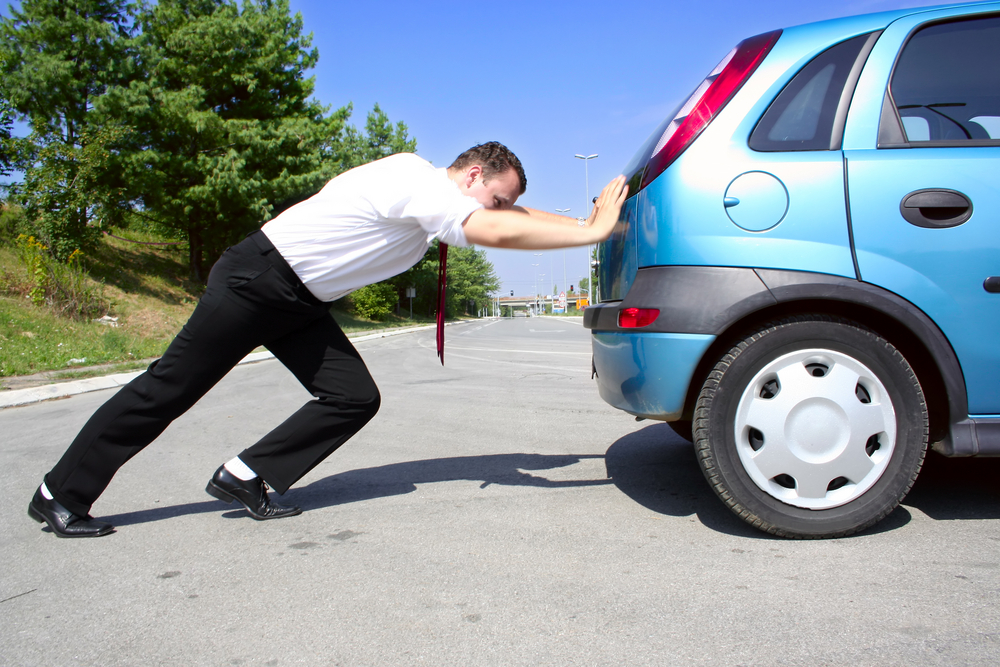 Treasury ETF (TLT) – Huge Short Playlong 2/$158-$161 put spreadtook profits on long 2/$159-$162 put spreadtook profits on long 2/$162-$165 put spreadtook profits on long 1/$164-$167 put spreadtook profits on long 12/$164-$167 put spread
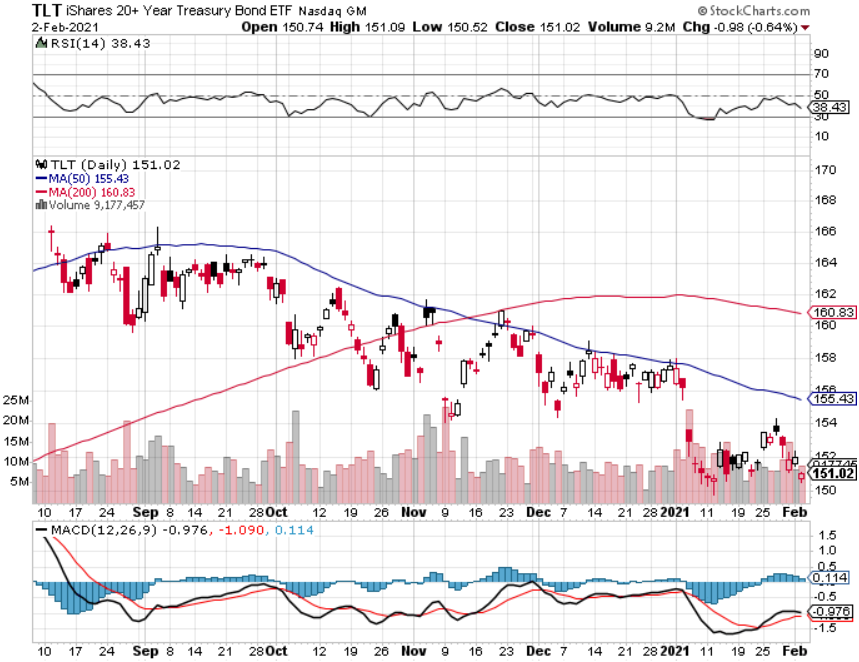 Ten Year Treasury Yield ($TNX) – 1.10%
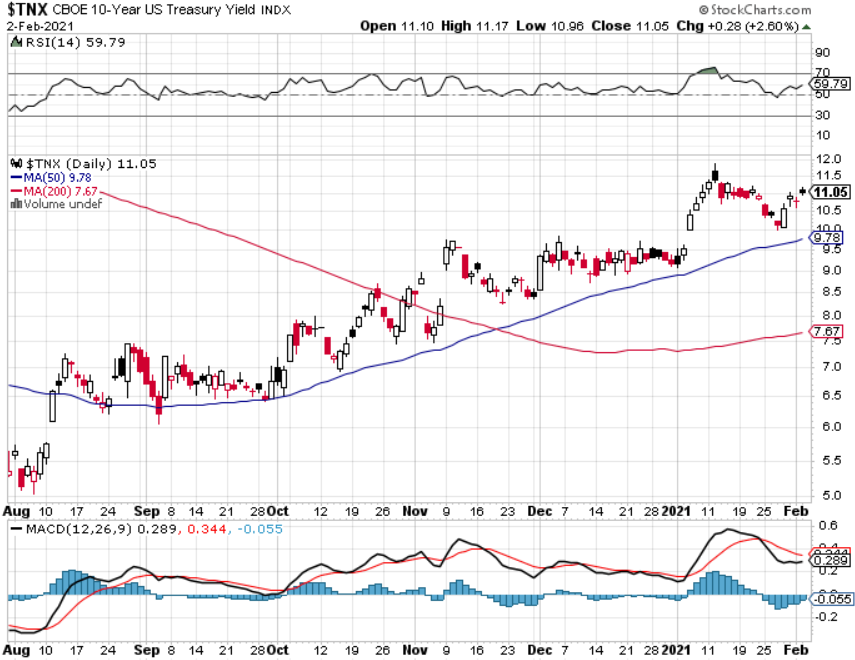 Junk Bonds (HYG) 3.45% Yield to Maturity
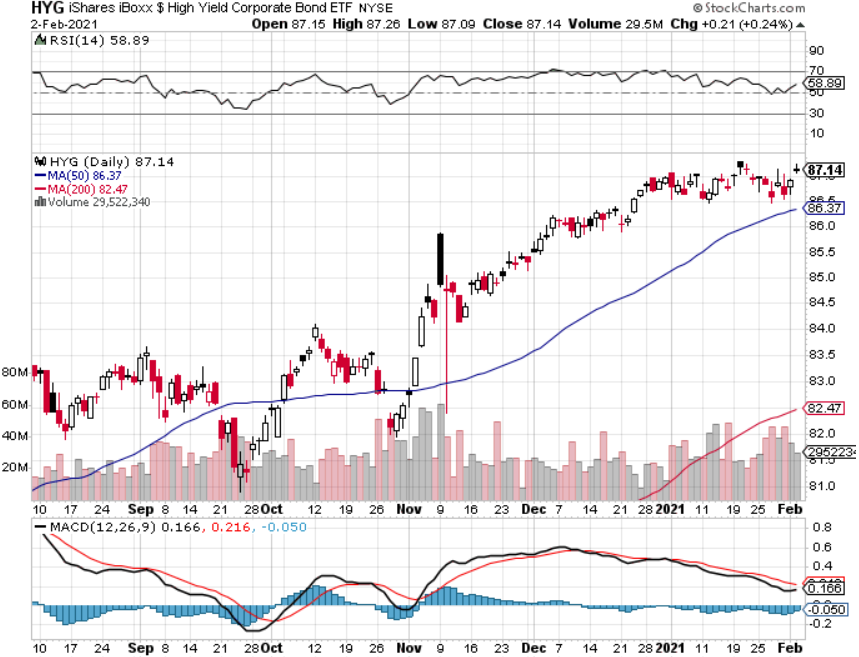 2X Short Treasuries (TBT)-Another run at highs
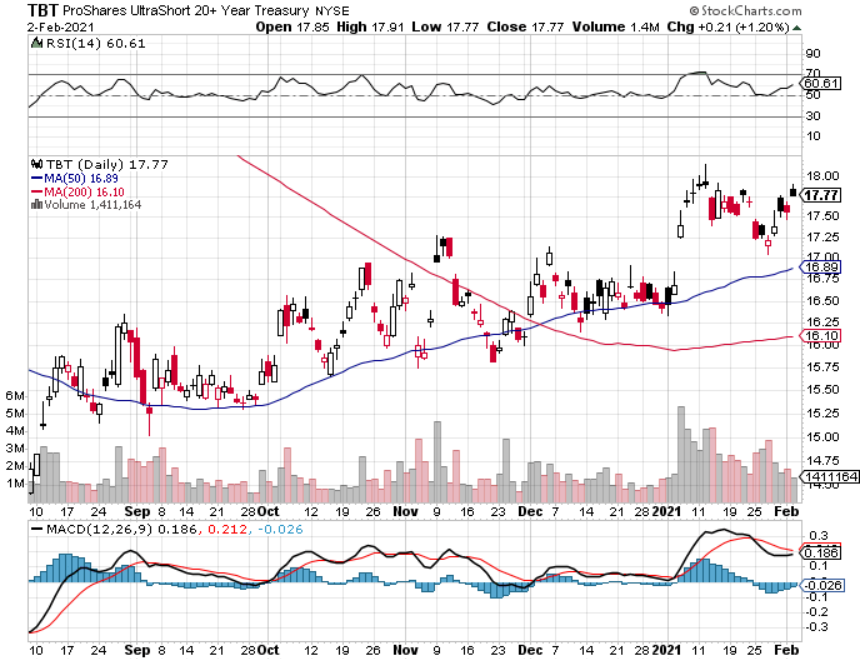 Emerging Market Debt (ELD) 4.20% Yield-
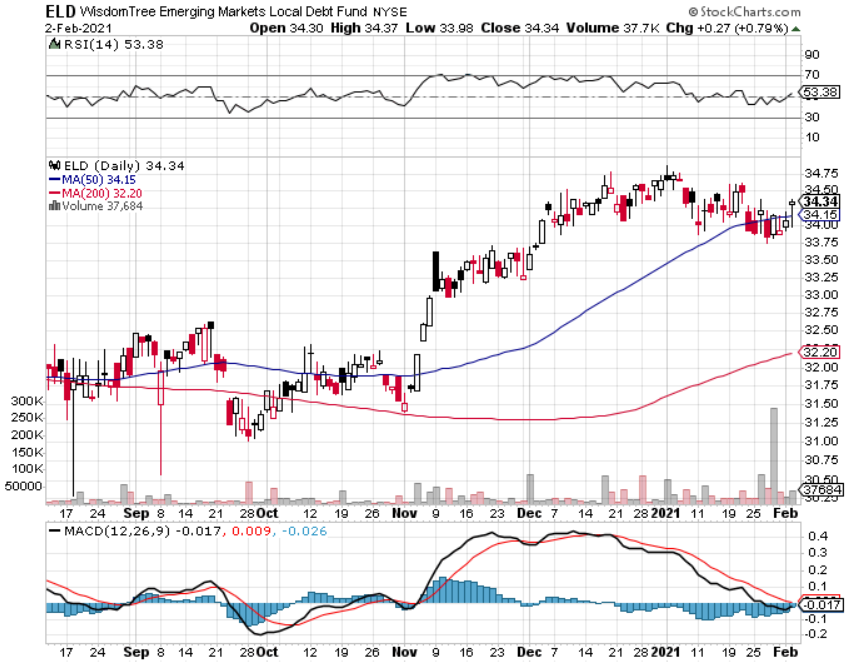 Municipal Bonds (MUB) – 0.85%  Mix of AAA, AA, and A rated bonds
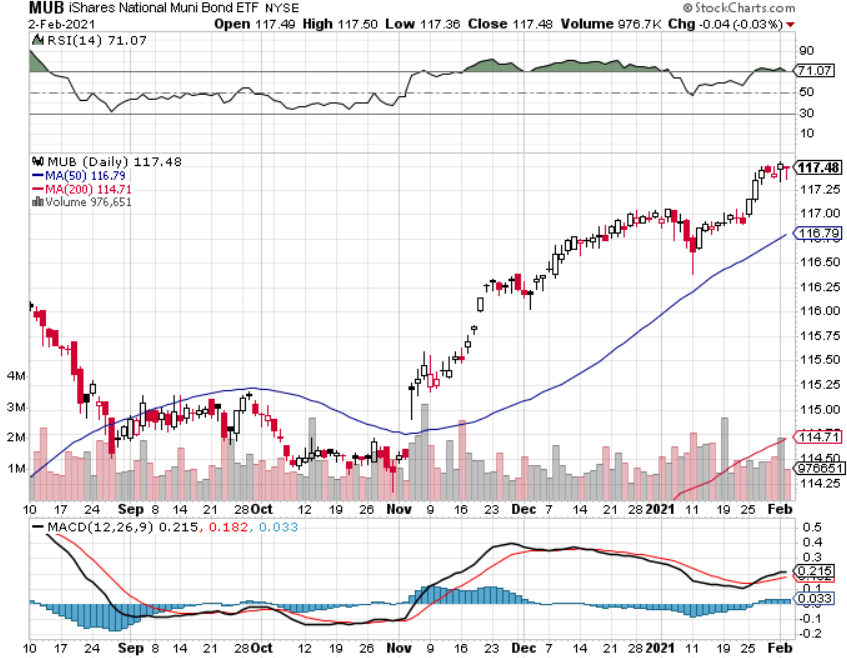 Foreign Currencies – Going Nowhere
*Flat interest rates have delivered flat currency rates*Any dollar rallies are temporary and short-term*Bitcoin gives up 30%, breaks $30,000*Keep selling short all  US dollar rallies, its yield support is gone forever
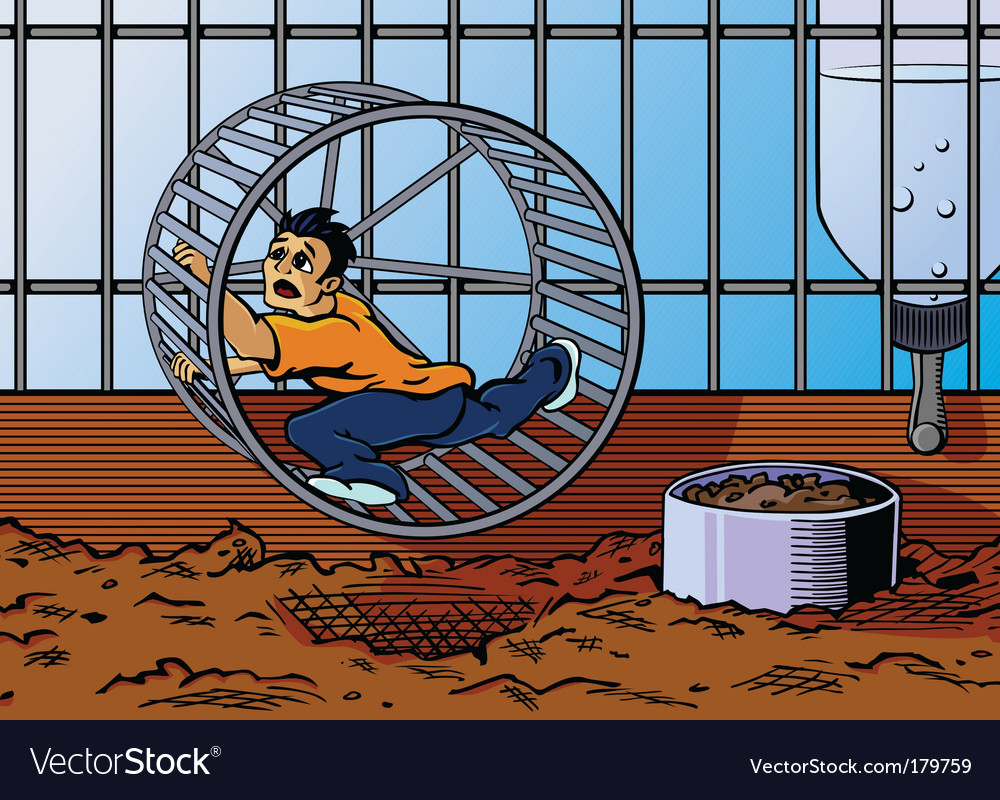 Japanese Yen (FXY), (YCS)
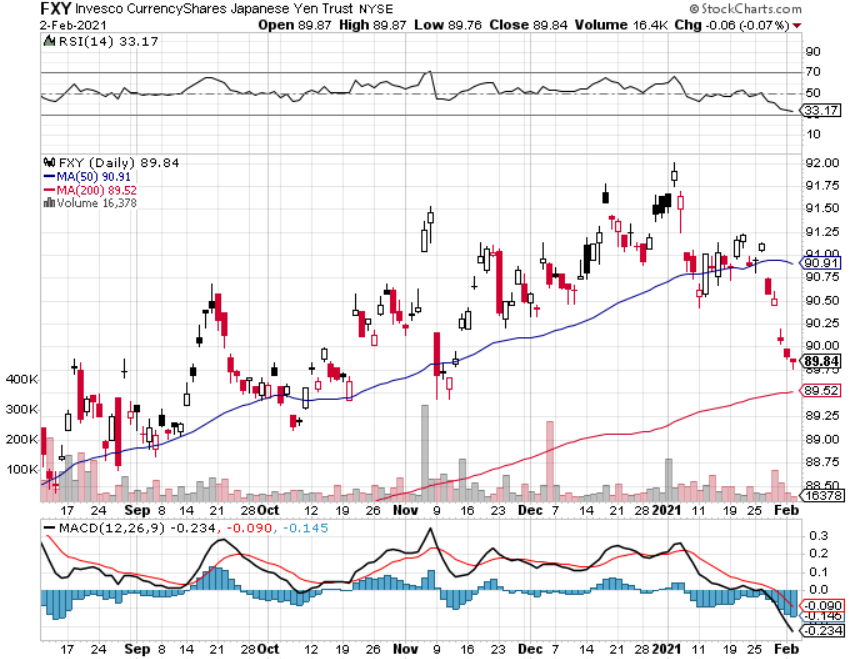 Euro ($XEU), (FXE), (EUO)-
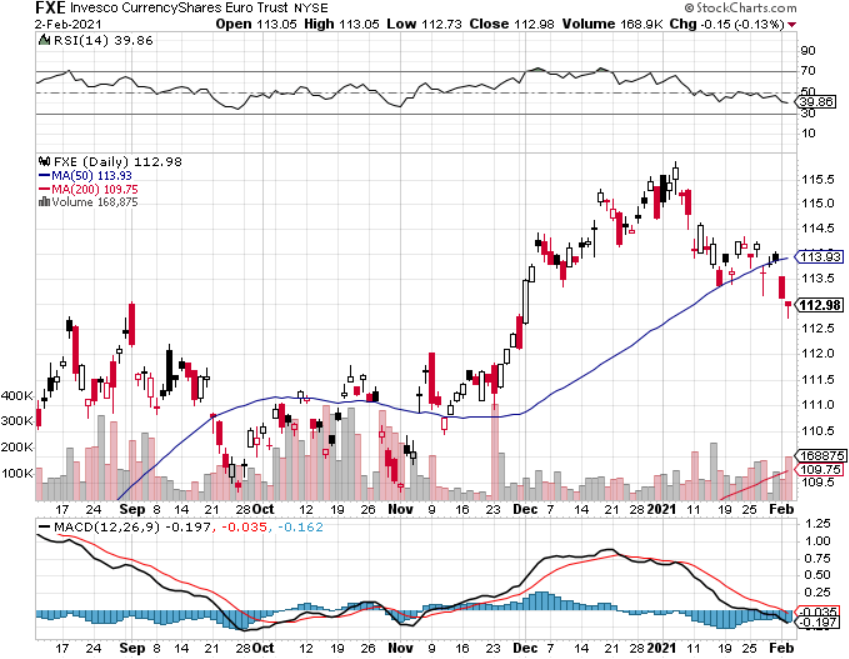 British Pound (FXB)-
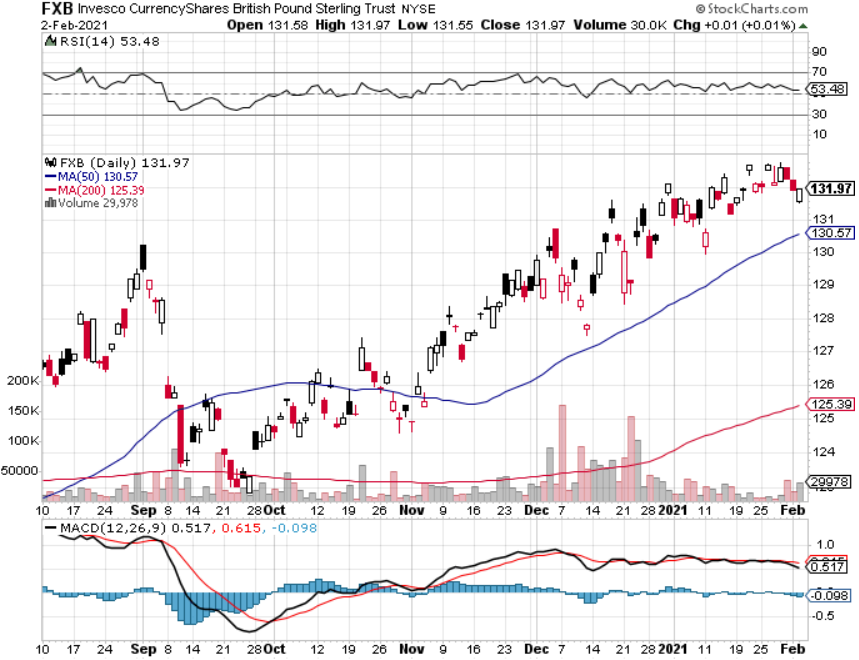 Australian Dollar (FXA)- The Global Recovery Playtook profits on long 8/$67-$69 call spread
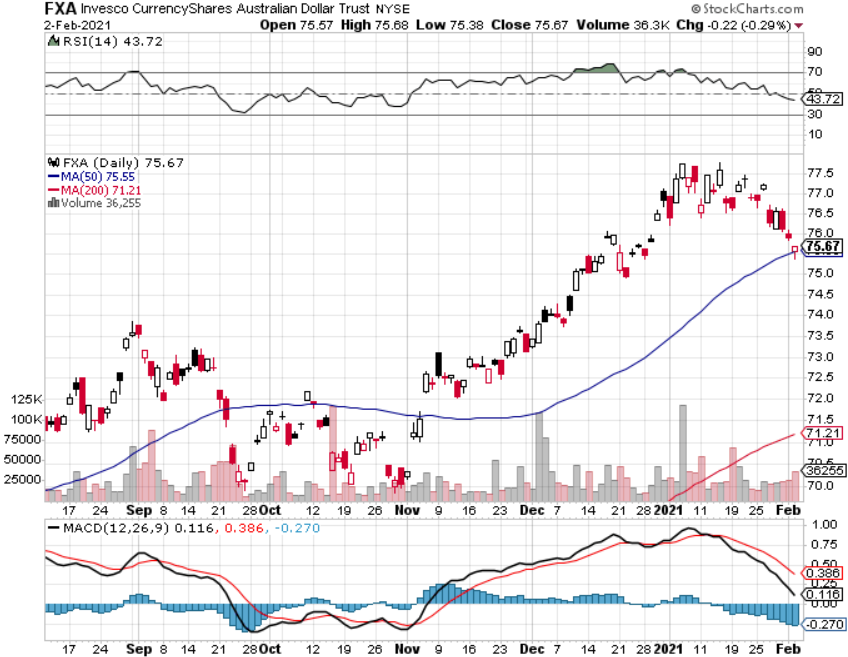 Emerging Market Currencies (CEW)
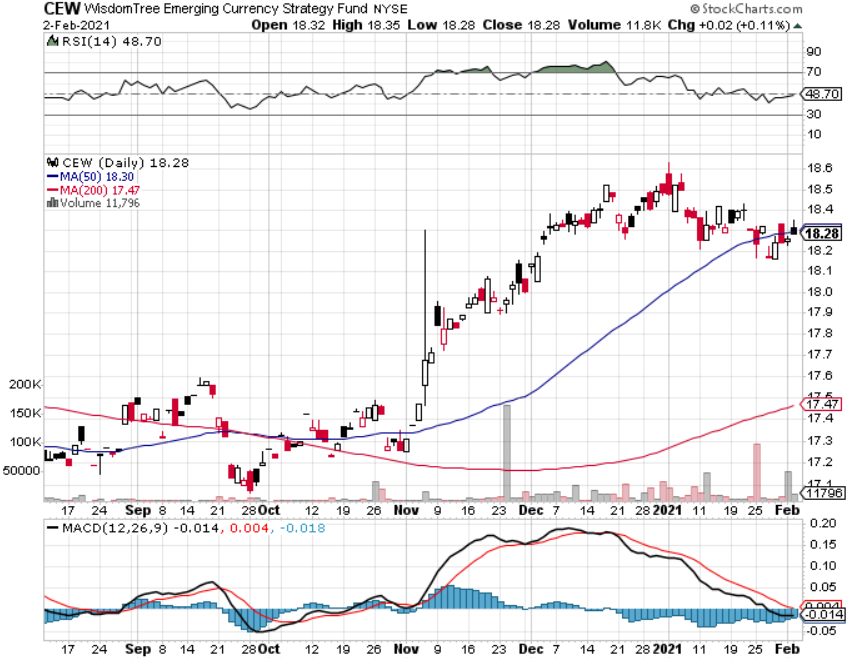 Chinese Yuan- (CYB)-
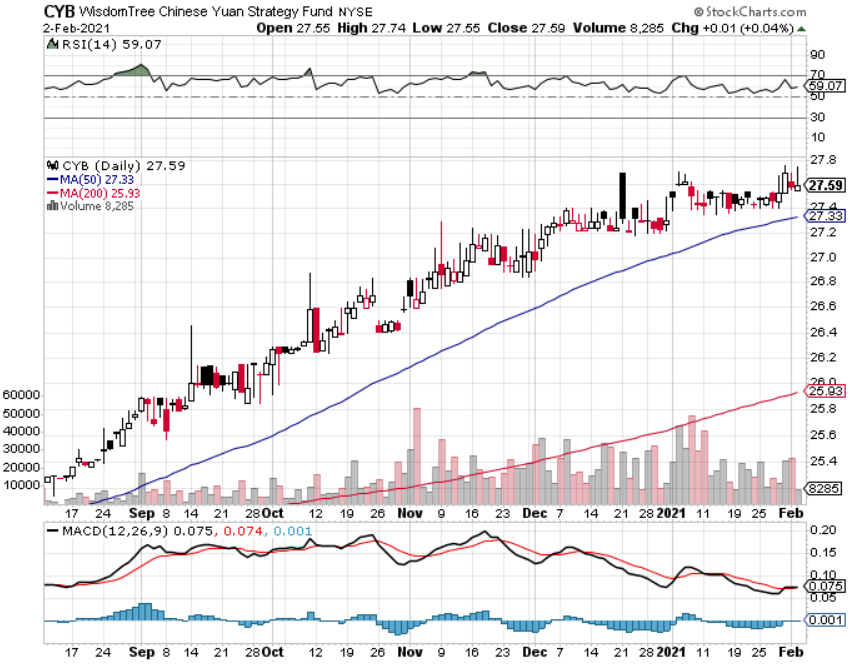 Bitcoin- Gone Ballistic, up 10X in 9 MonthsVolatility is 10X that of (SPX)
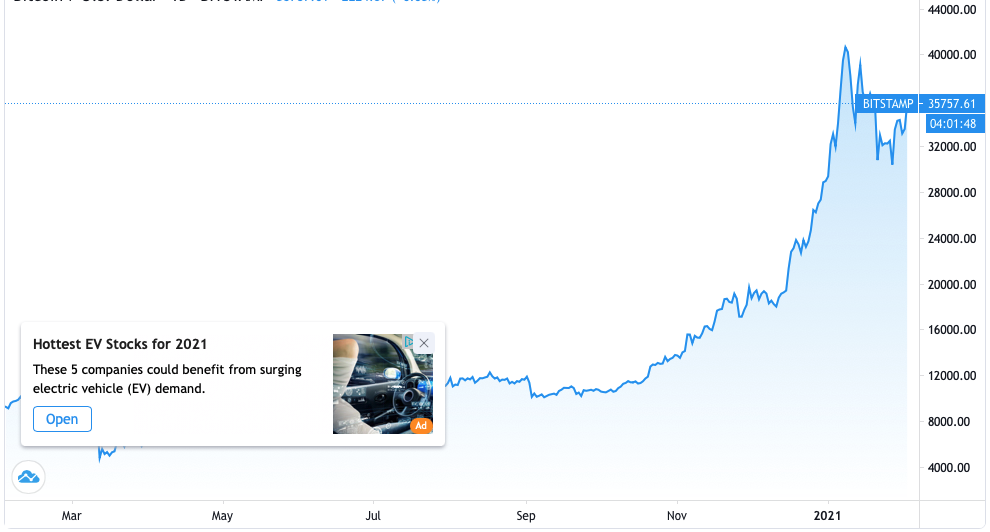 Energy – Flatlining
* Oil Hits One Year High, at $55 on strength of economic recovery which starts six months down the road. *Demand won’t reach 2019 levels until well into 2022*Biden administration will definitely not be as pro-oil as the last one, andESG investing is accounting for an ever-larger share of capital *Will Biden bring Iran oil back on to the market?*Global commodity boom and weak US dollar is also dragging oil up*Saudi production increase will cap any oil rally….forever*Avoid all energy plays like the plague, it’s the newbuggy whip industry as the US de-carbonizes
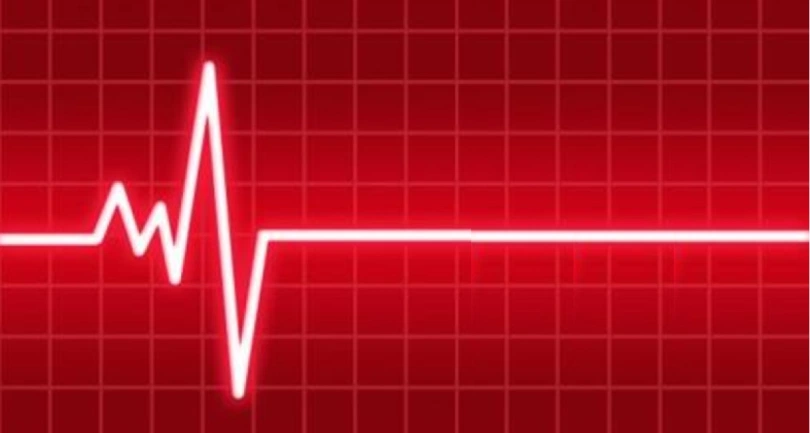 Oil-($WTIC)
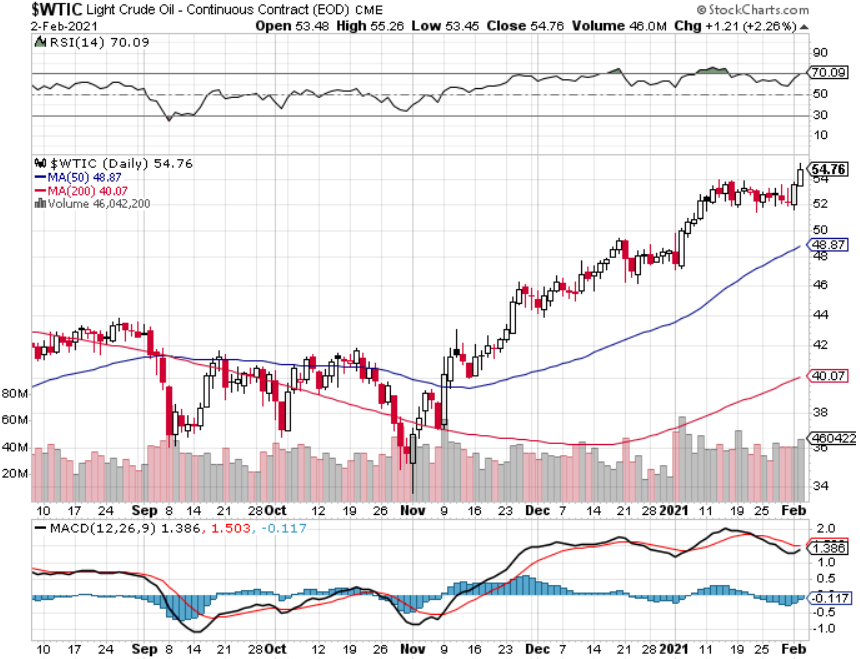 United States Oil Fund (USO)long 10/$9.50-$10 Vertical bull call spread
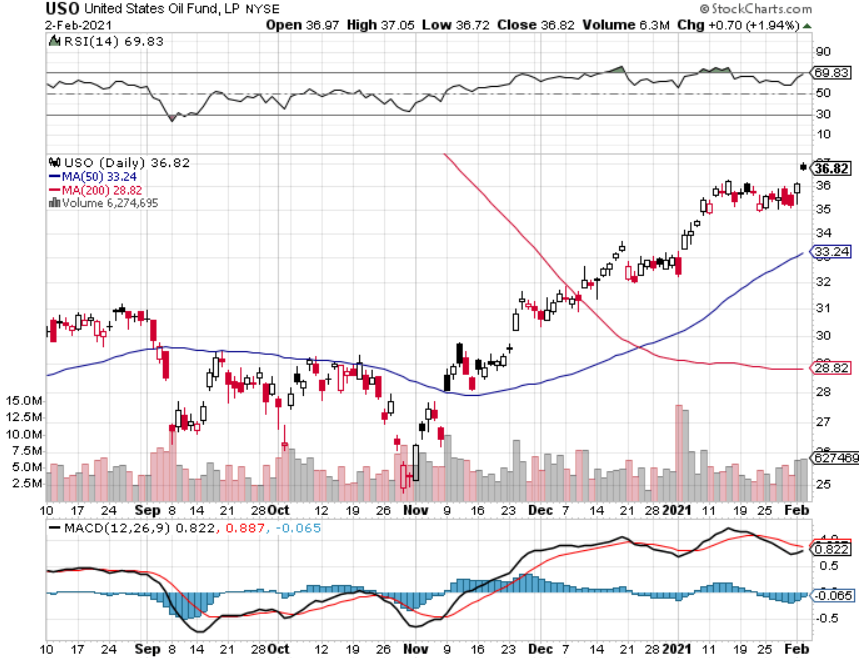 Energy Select Sector SPDR (XLE)-No Performance!(XOM), (CVX), (SLB), (KMI), (EOG), (COP)
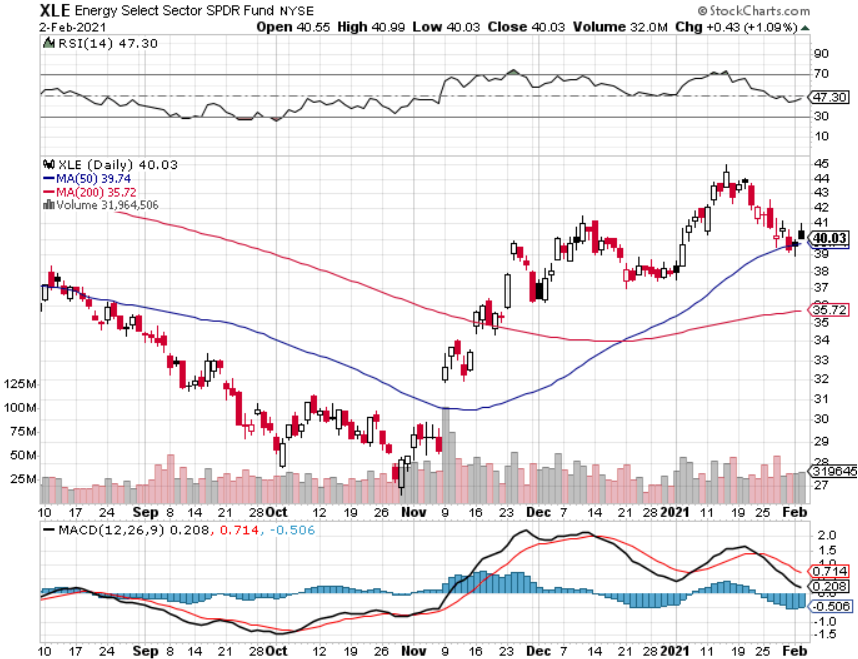 Halliburton (HAL)-
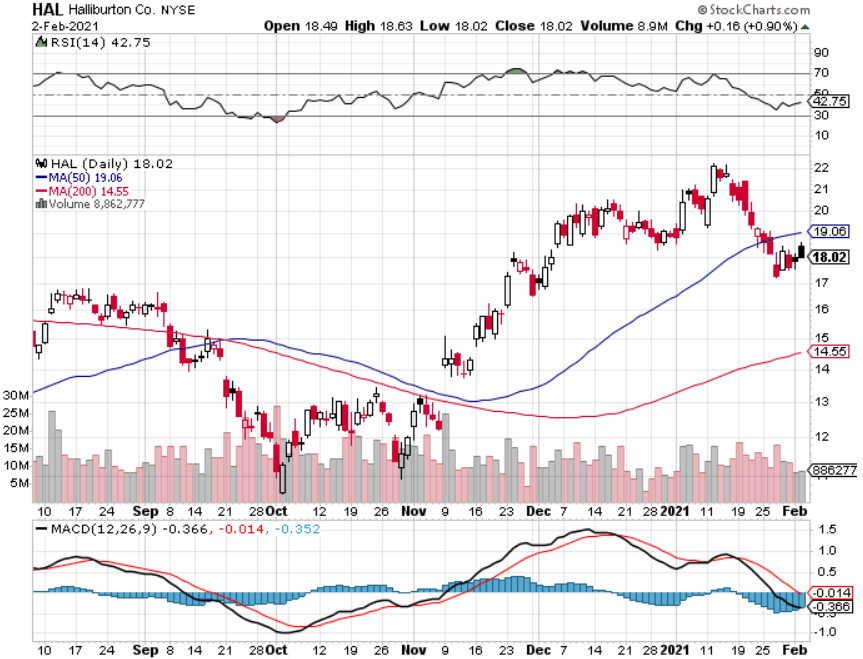 Natural Gas (UNG) -
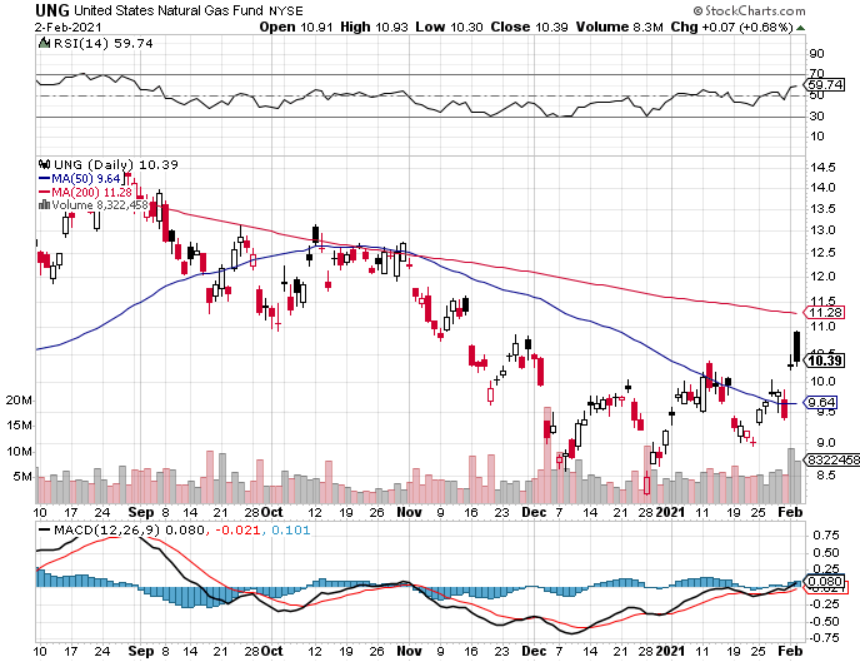 Precious Metals – Sitting on a Bottom
*Gold has turned into a bond long and and Bitcoin short and I don’t want either*Bitcoin surge is pulling cash out of precious metals*However, any declines will be temporary as QE demand continues*The long-term bull trend still lives, with gold up 20% in 2020, the best in 10 years*Traders are shifting to Silver as an economic, industrial plays*Near zero interest rates and collapsing US dollar is anothergold & silver incentive*Bottom Line: buy this dip ingold and precious metals
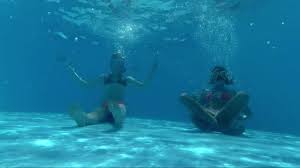 Gold (GLD)- Short Term downtrendtook profits on long 9/$171-$174 call spreadtook profits on long 8/$169-$172 call spread took profits on long 7/$157-$160 call spread
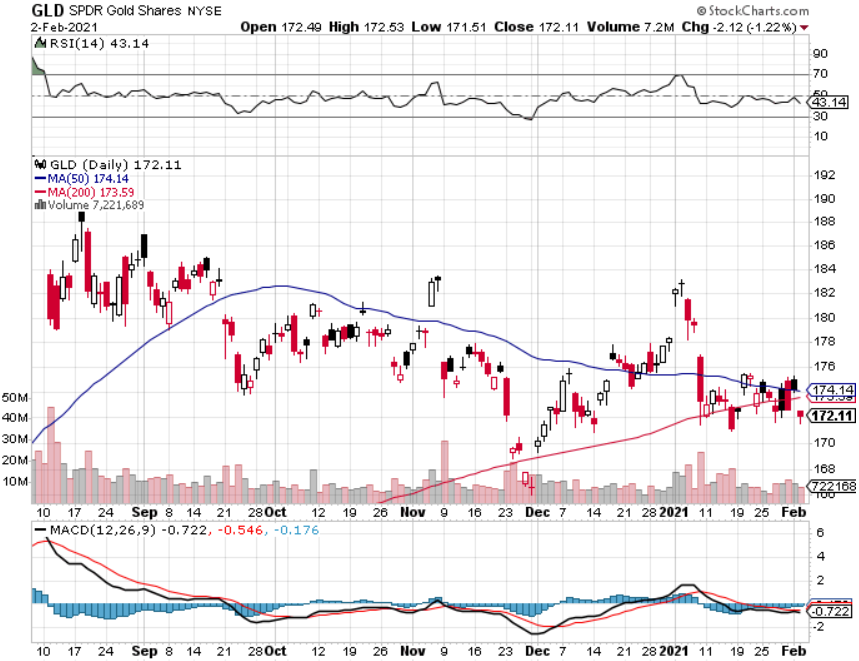 Market Vectors Gold Miners ETF- (GDX) –
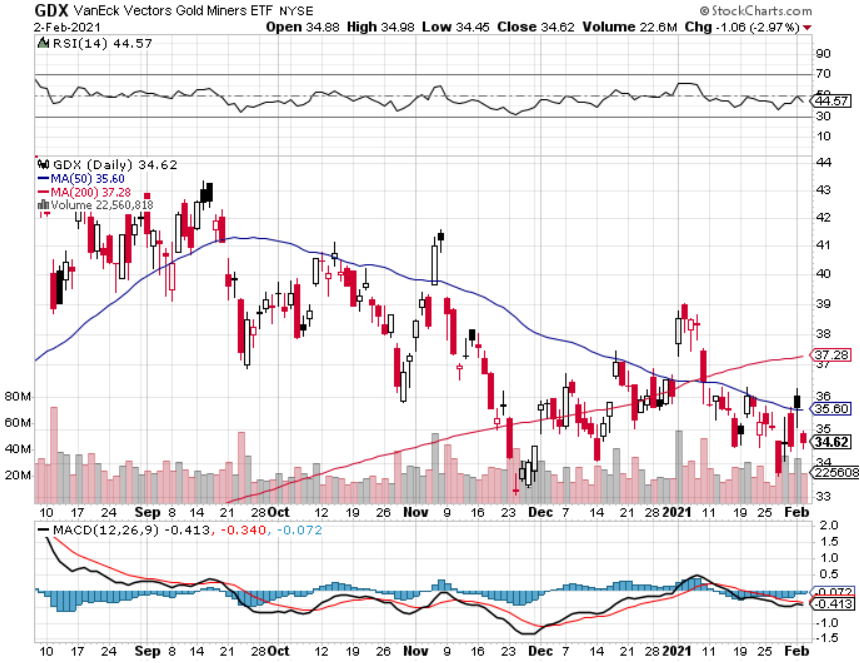 Barrick Gold (GOLD)took profits on long 1/$21-$23 call spreadtook profits on long 11/$22-$24 call spread
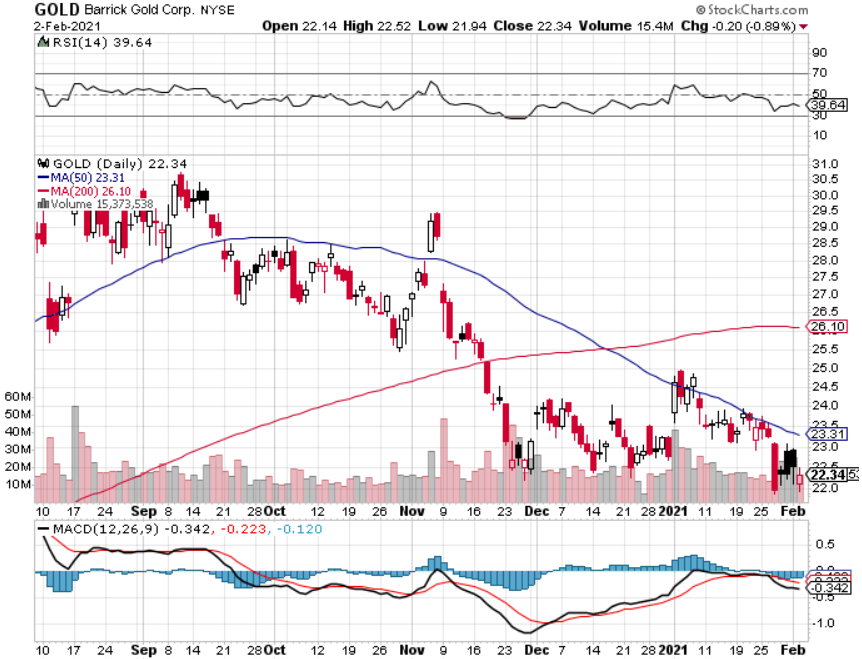 Newmont Mining- (NEM)-took profits on long $55-60 call spread
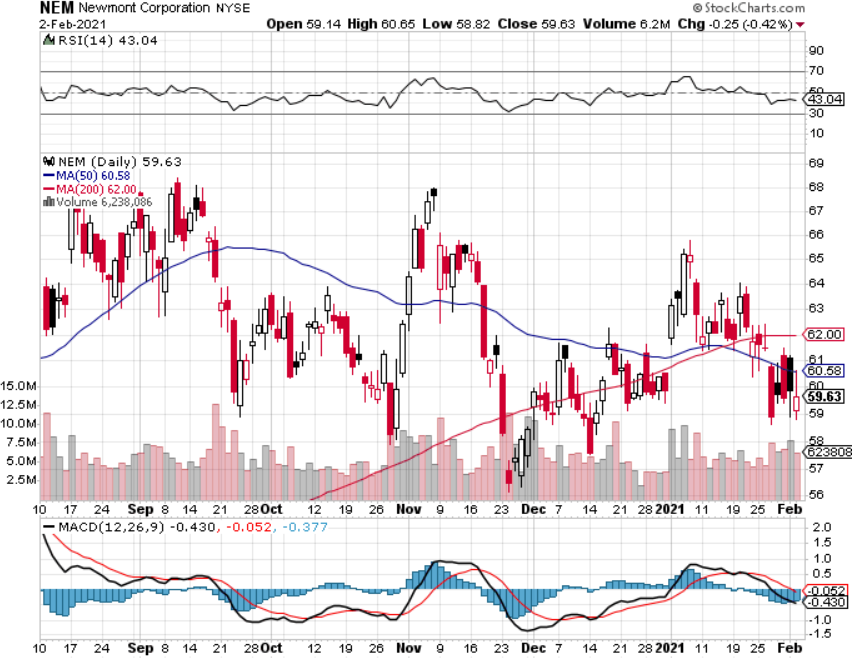 Silver- (SLV)-took profits on long 11/$19-$20 call spread
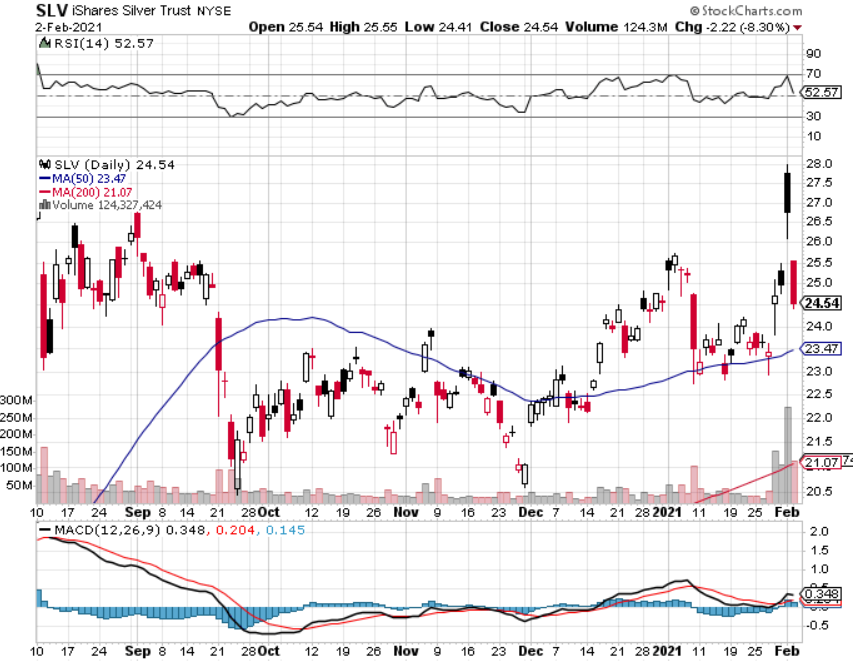 Silver Miners - (SIL)-
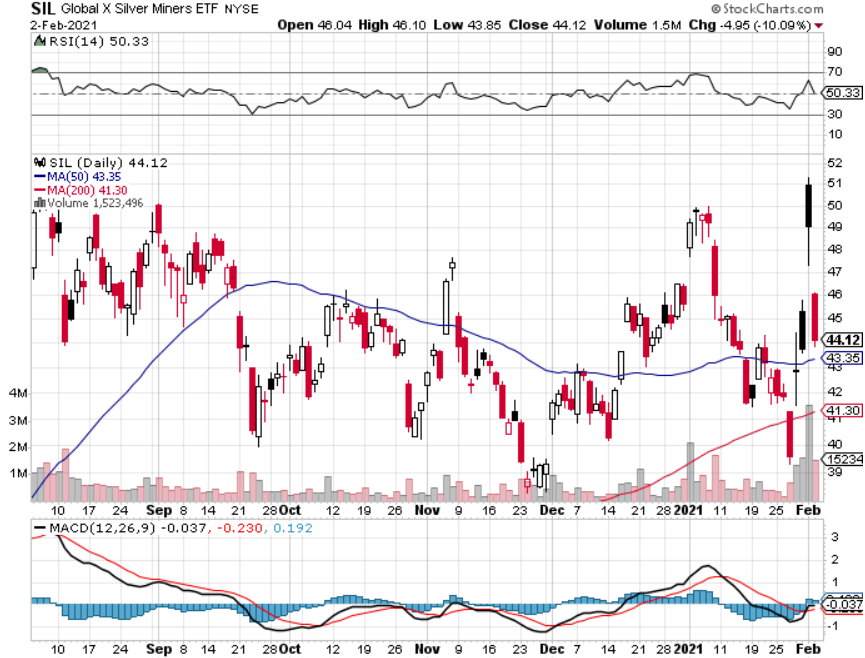 Wheaton Precious Metals - (WPM)-took profits on long 2/$39-41 call spread
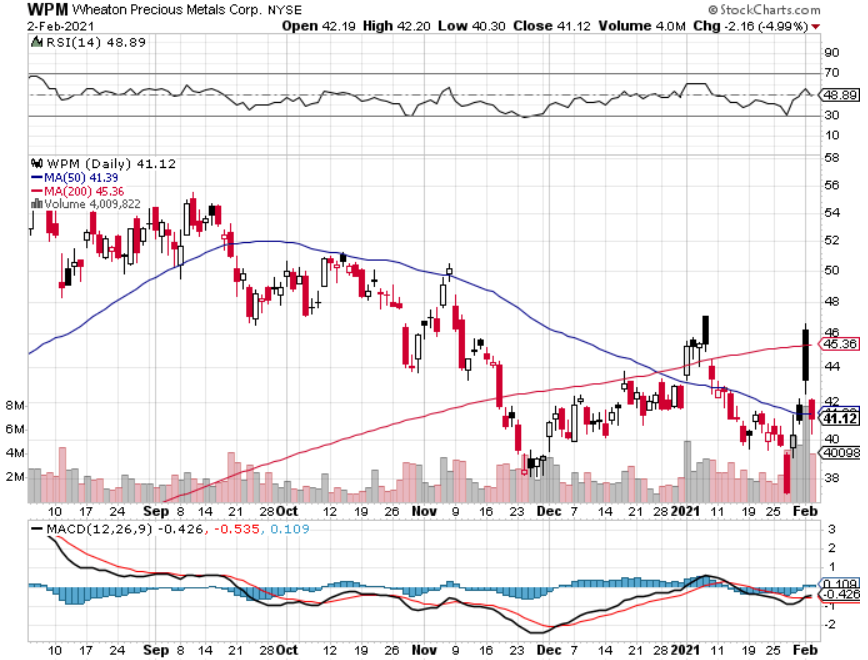 Copper (COPX)-Finally a break
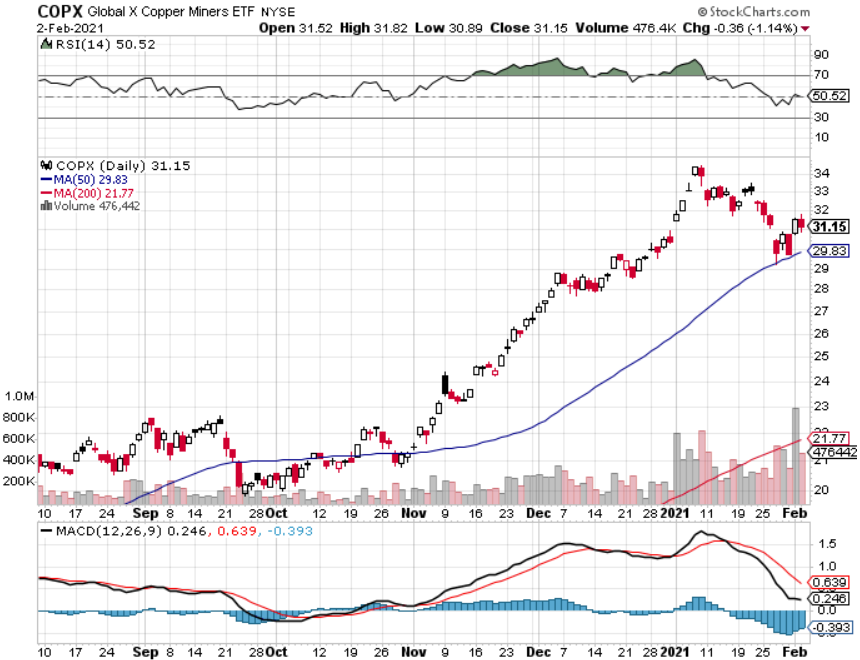 Freeport McMoRan (FCX)-World’s Largest Copper Producertook profits on long 4/$10-$11 call spreadtook profits on short 4/$114 calls
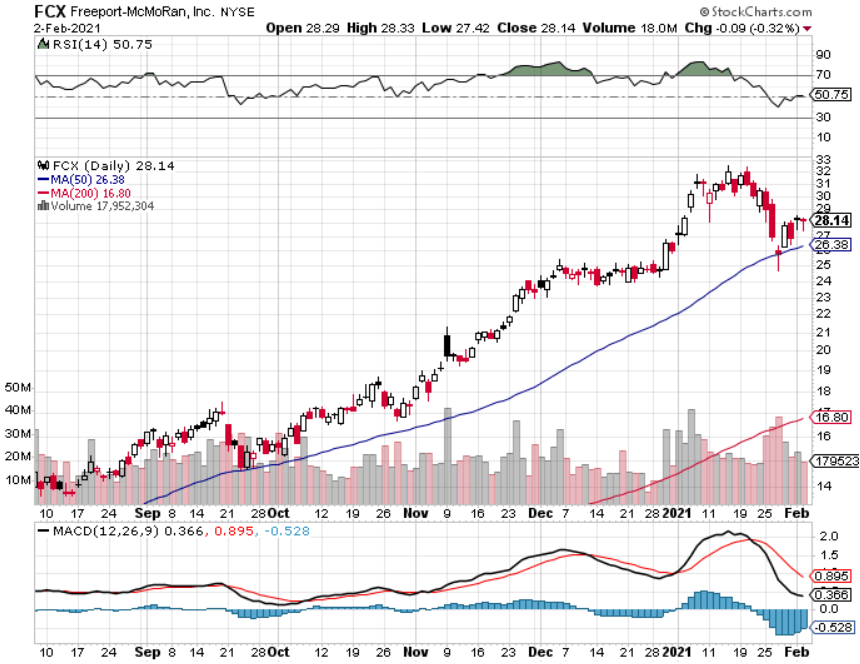 Real Estate – Still on Fire
*Existing Home Sales Soar to 15-year High, up an amazing 22% YOY in December to a seasonally adjusted 6.76 million units. *Inventories hit all-time lows at only 1.9 months*New Home Sales Disappoint in December, up only 1.6% to 842,000 units. *Pending Home Sales Fall, 0.3% in December, but are still up a staggering 21% YOY. *Housing prices are still exploding to the upside with S&P Case Shiller Rose 9.5% in November, the one-month biggest spike in history
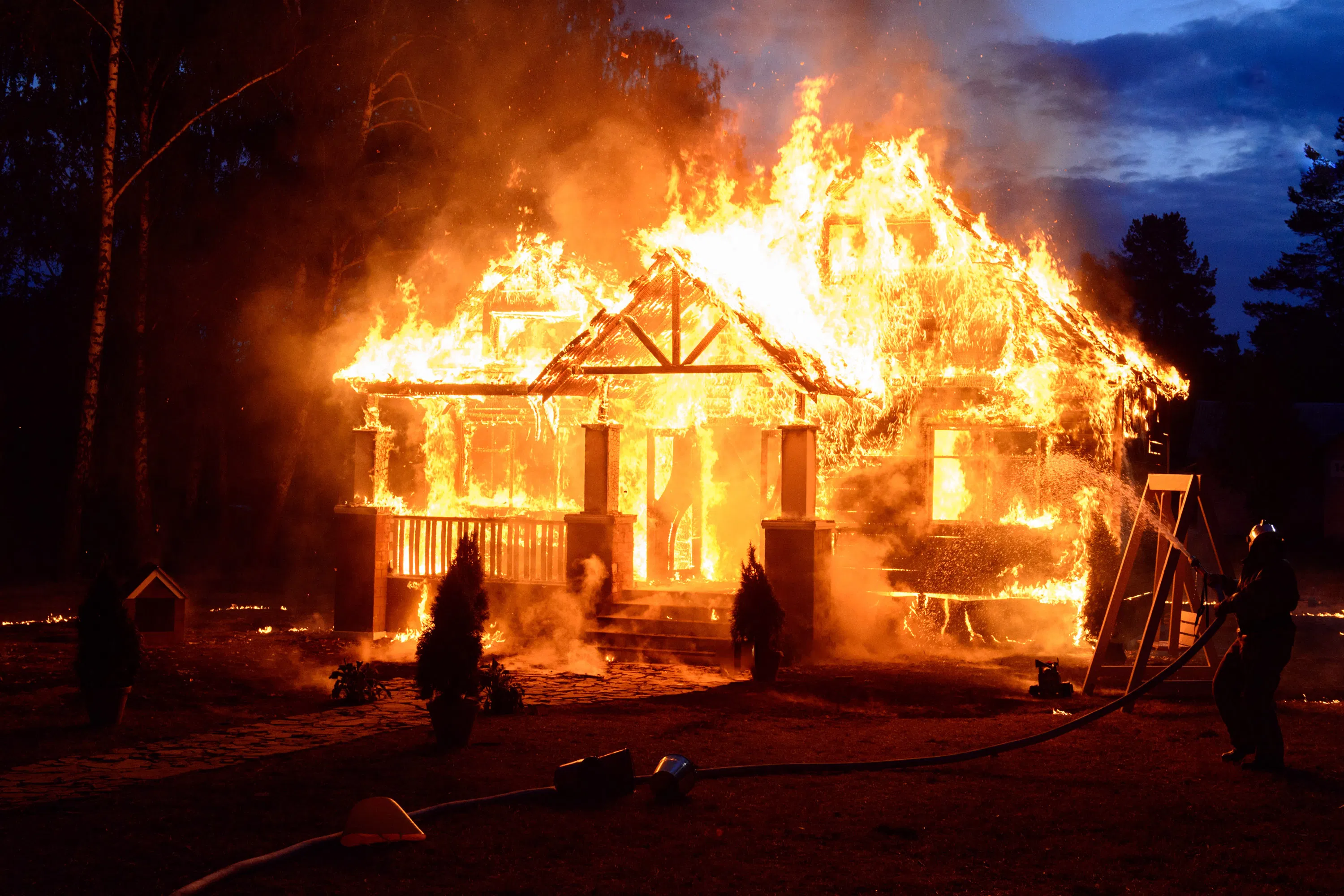 November Corelogic S&P Case Shiller Home Price IndexPhoenix (13.8%), Seattle (12.7%), and San Diego (12.3%)
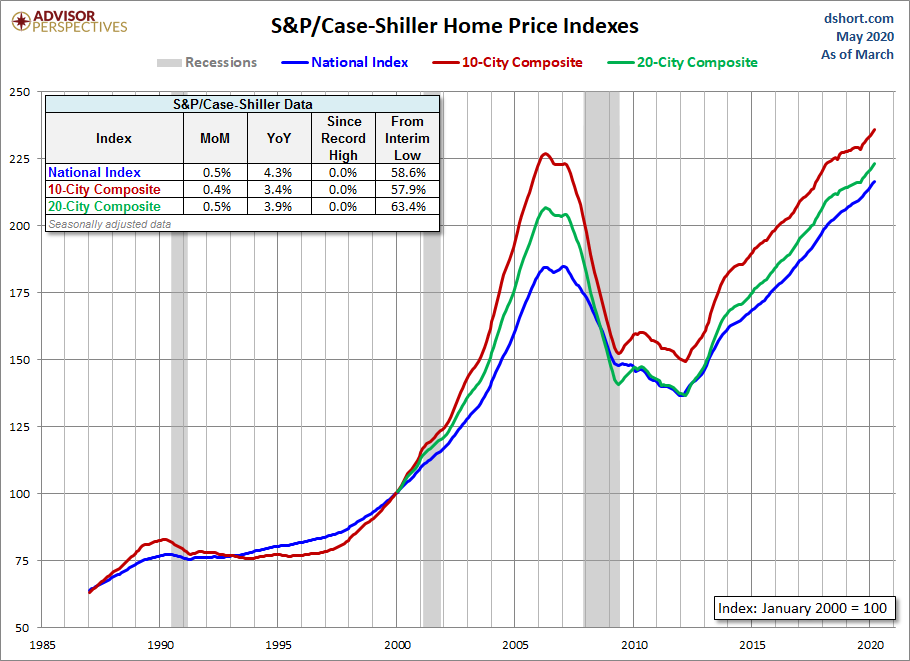 Tradingeconomics.com
Simon Property Group (SPG)- Mall REITA Huge Vaccine Play
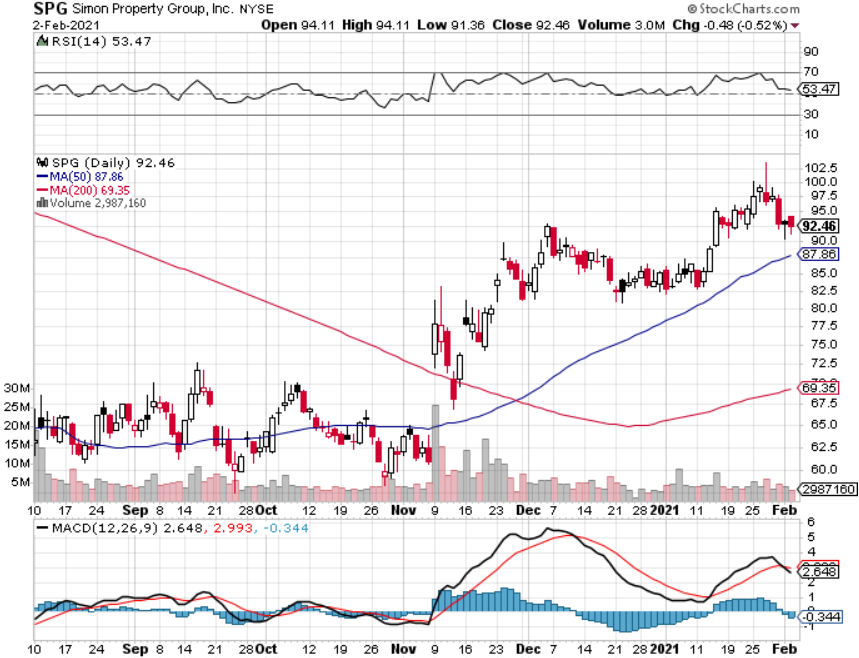 Crown Castle International (CCI) – 3.40% yielding cell phone Tower REIT
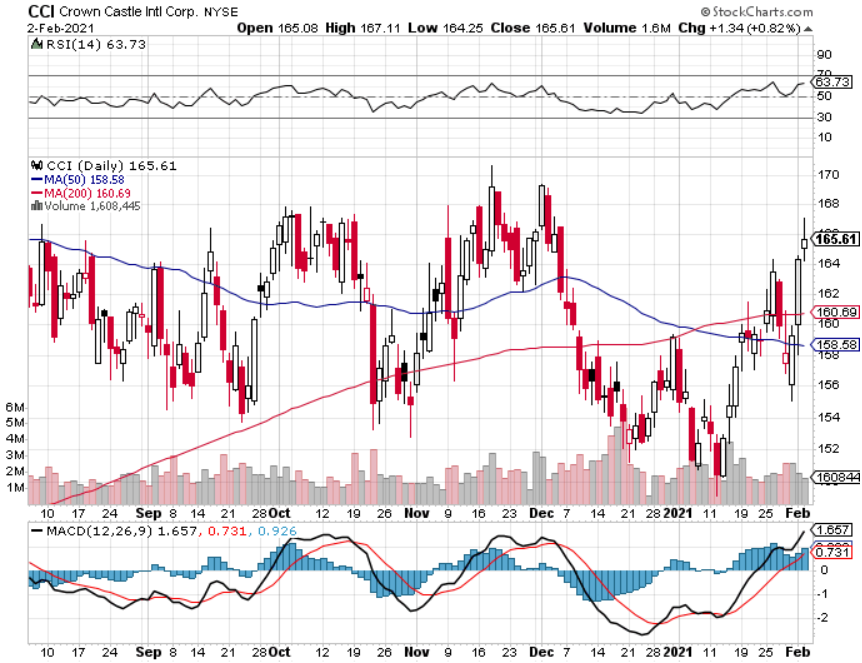 US Home Construction Index (ITB)(DHI), (LEN), (PHM), (TOL), (NVR)
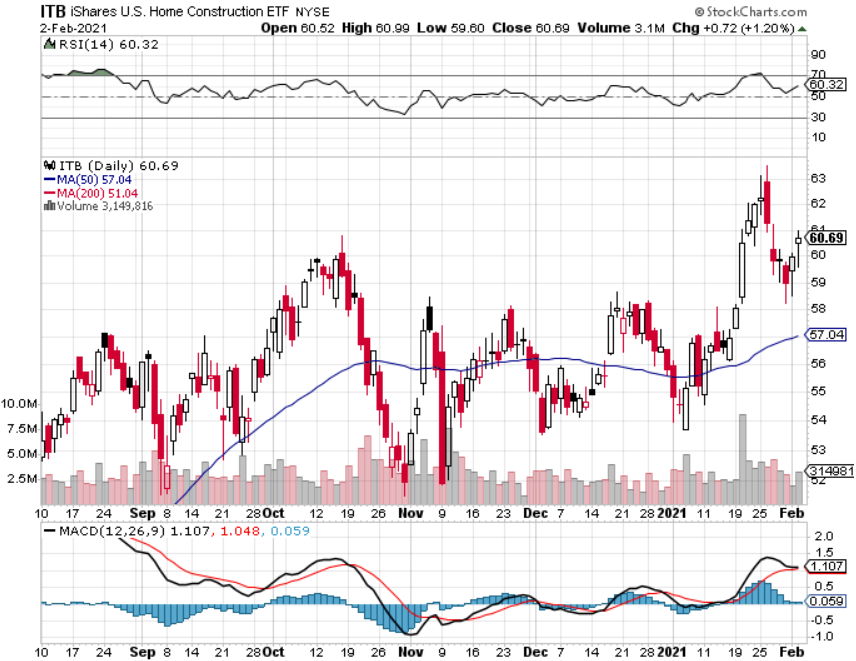 Trade Sheet-So What Do We Do About All This?
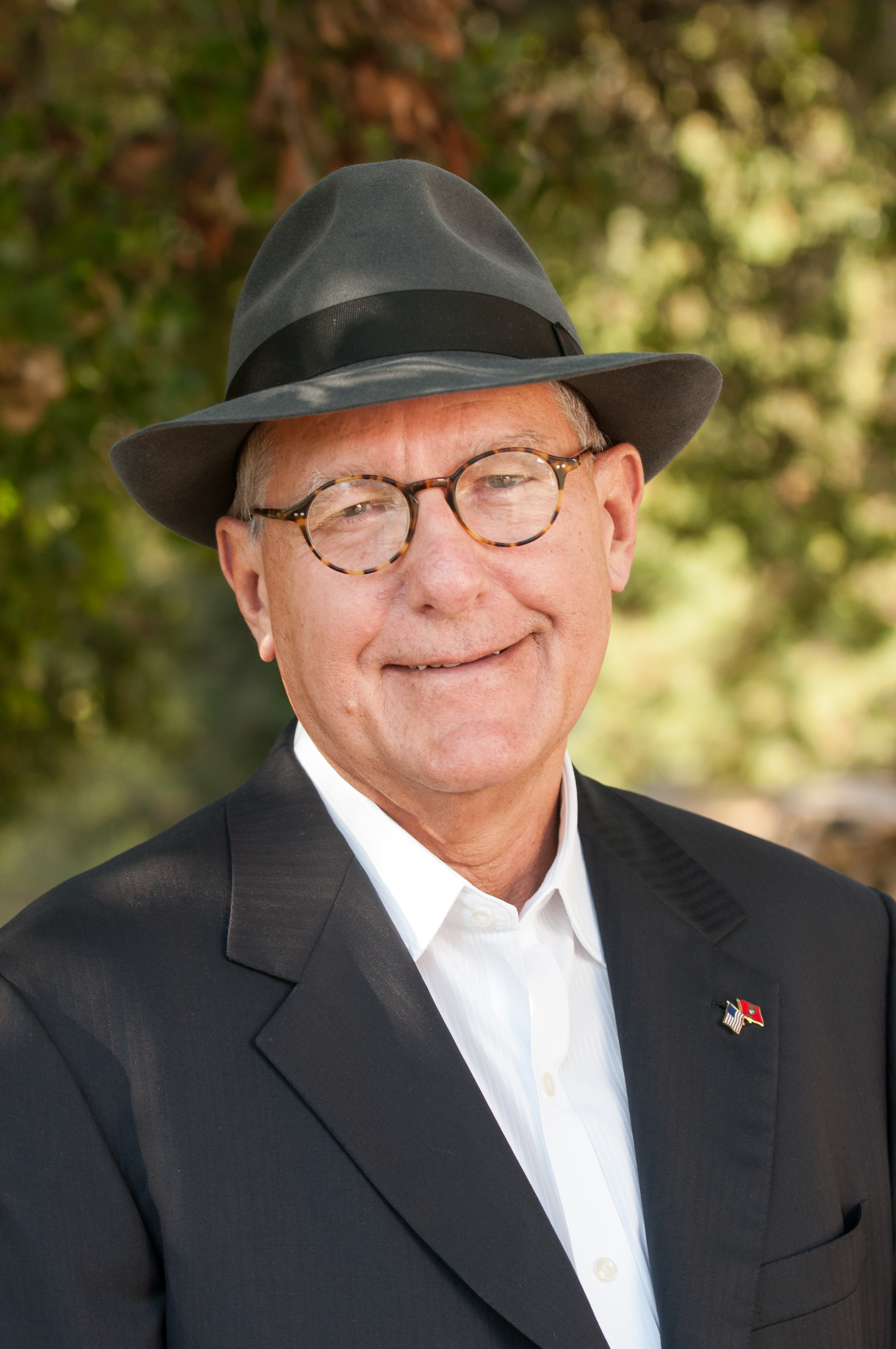 *Stocks – buy dips aggressively*Bonds – sell rallies aggressively*Commodities-buy dips*Currencies- sell US dollar rallies*Precious Metals – buy dips*Energy – stand aside*Volatility - sell short over $40*Real estate – buy dips
Next Strategy Webinar12:00 EST Wednesday, February 17, from Lake Tahoe, NVemail me questions at support@madhedgefundtrader.com
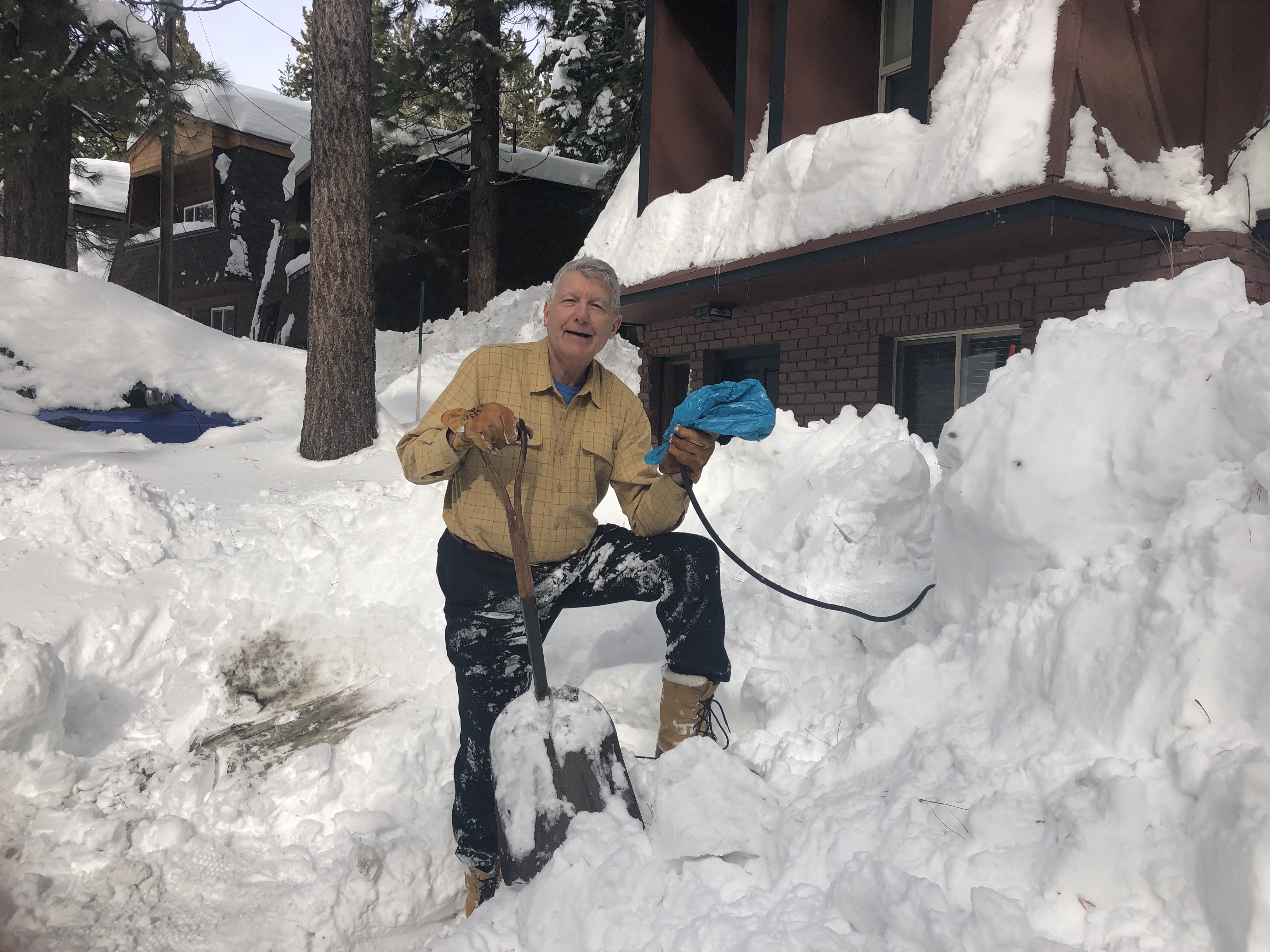 Good Luck and Good Trading!